The model shows the number 238.
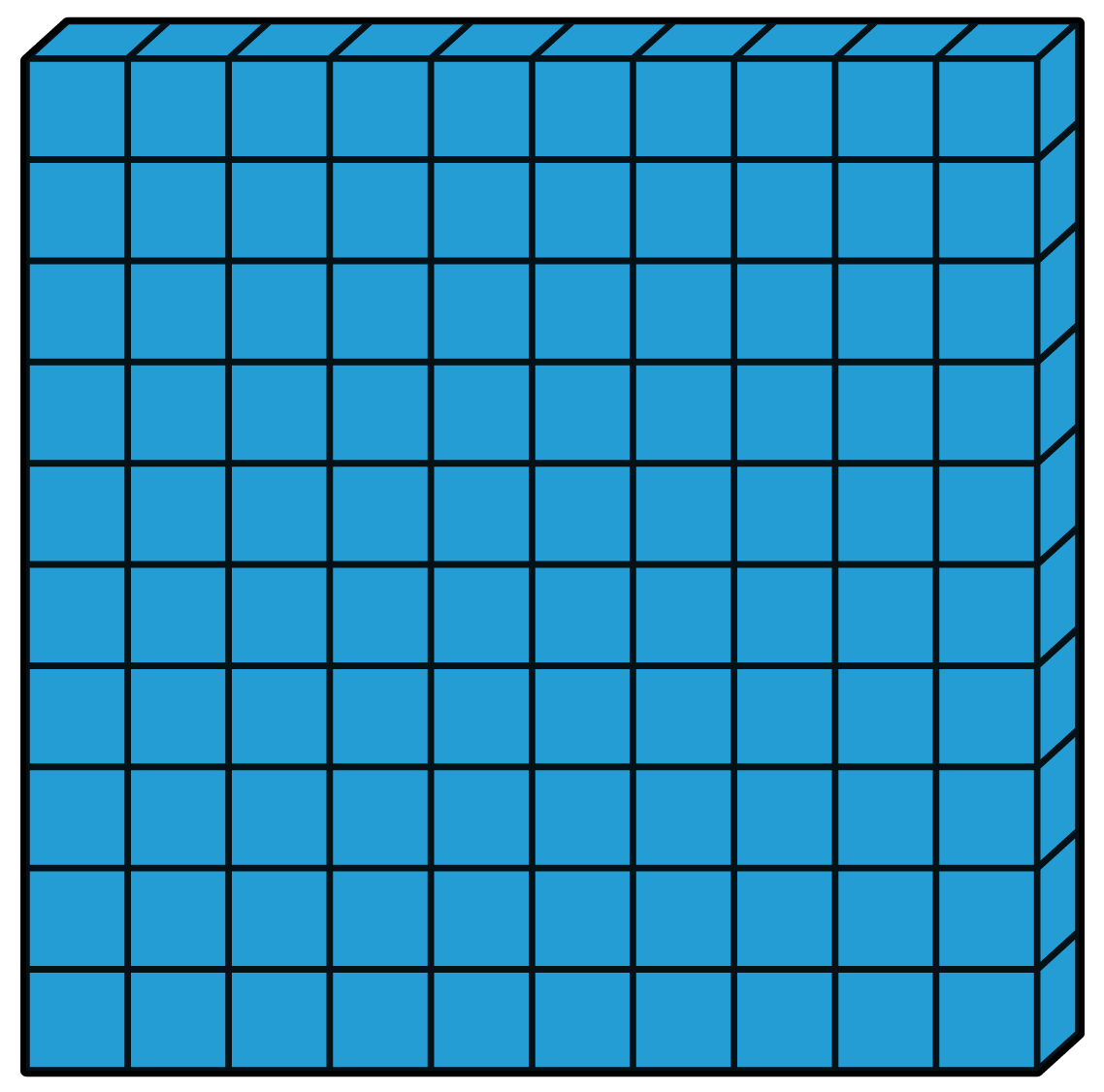 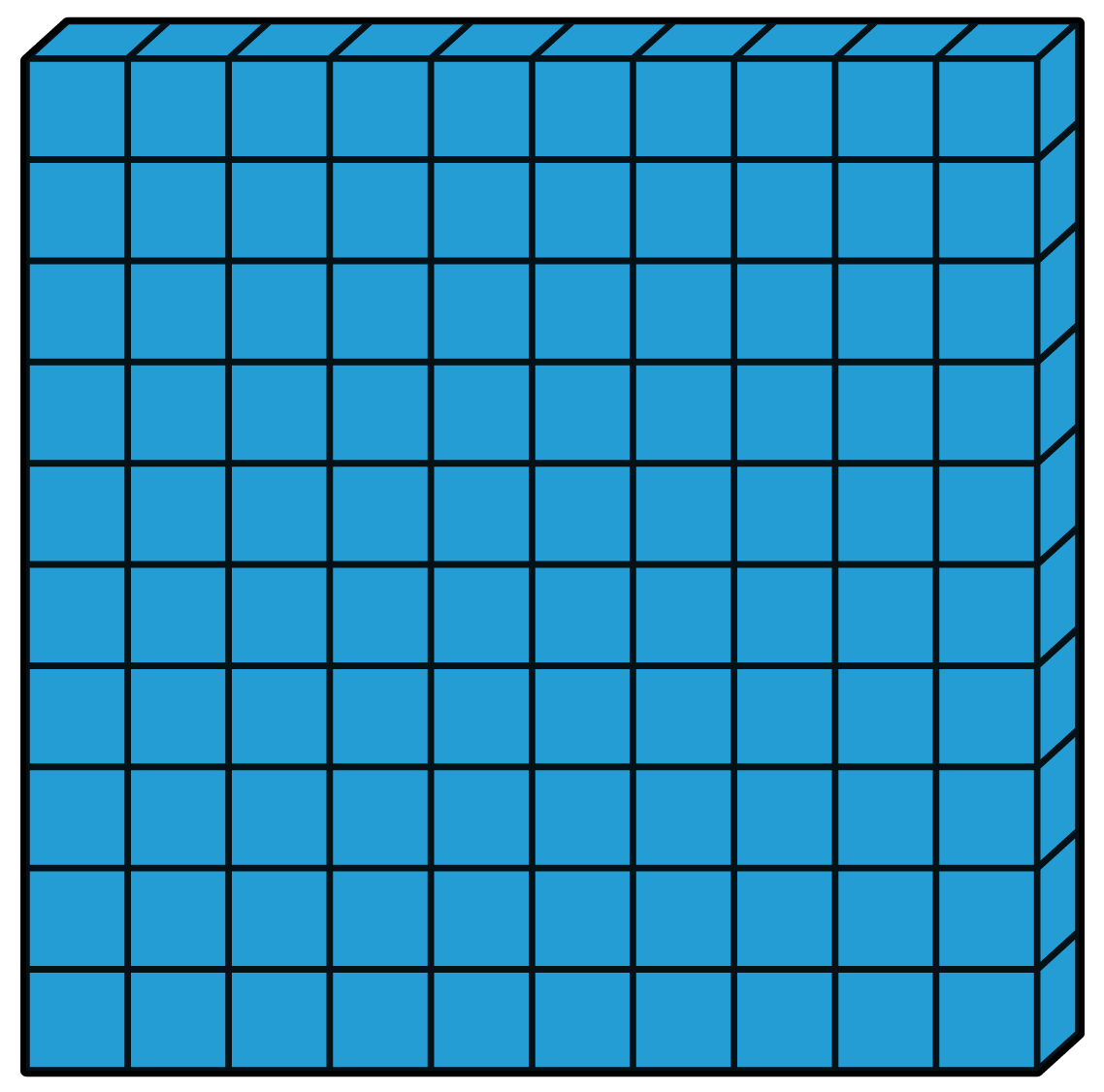 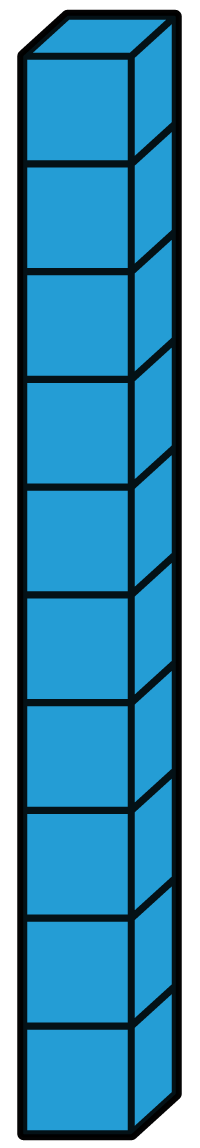 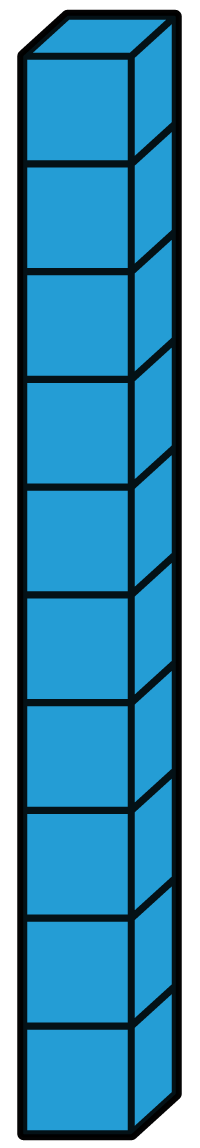 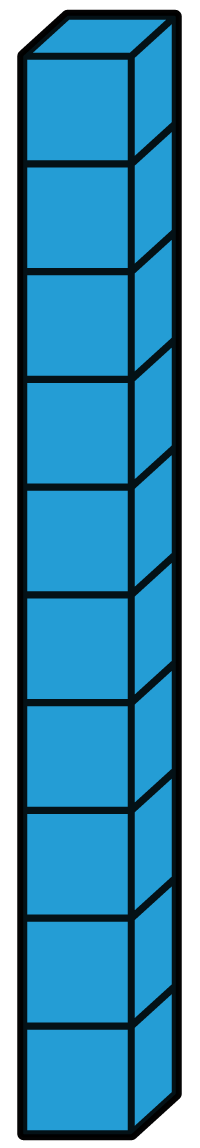 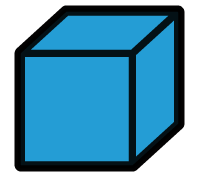 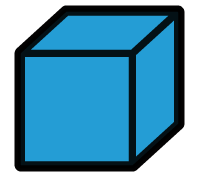 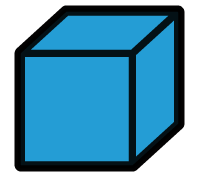 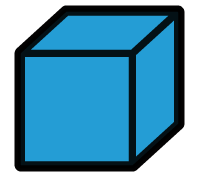 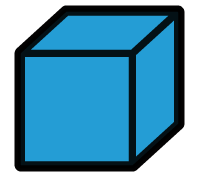 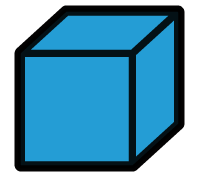 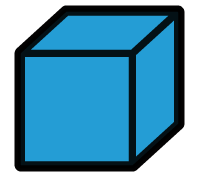 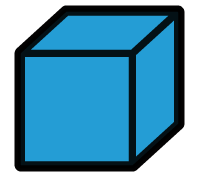 200 + 30 +8 = 238
When You change a number by adding  tens, the tens digit changes.
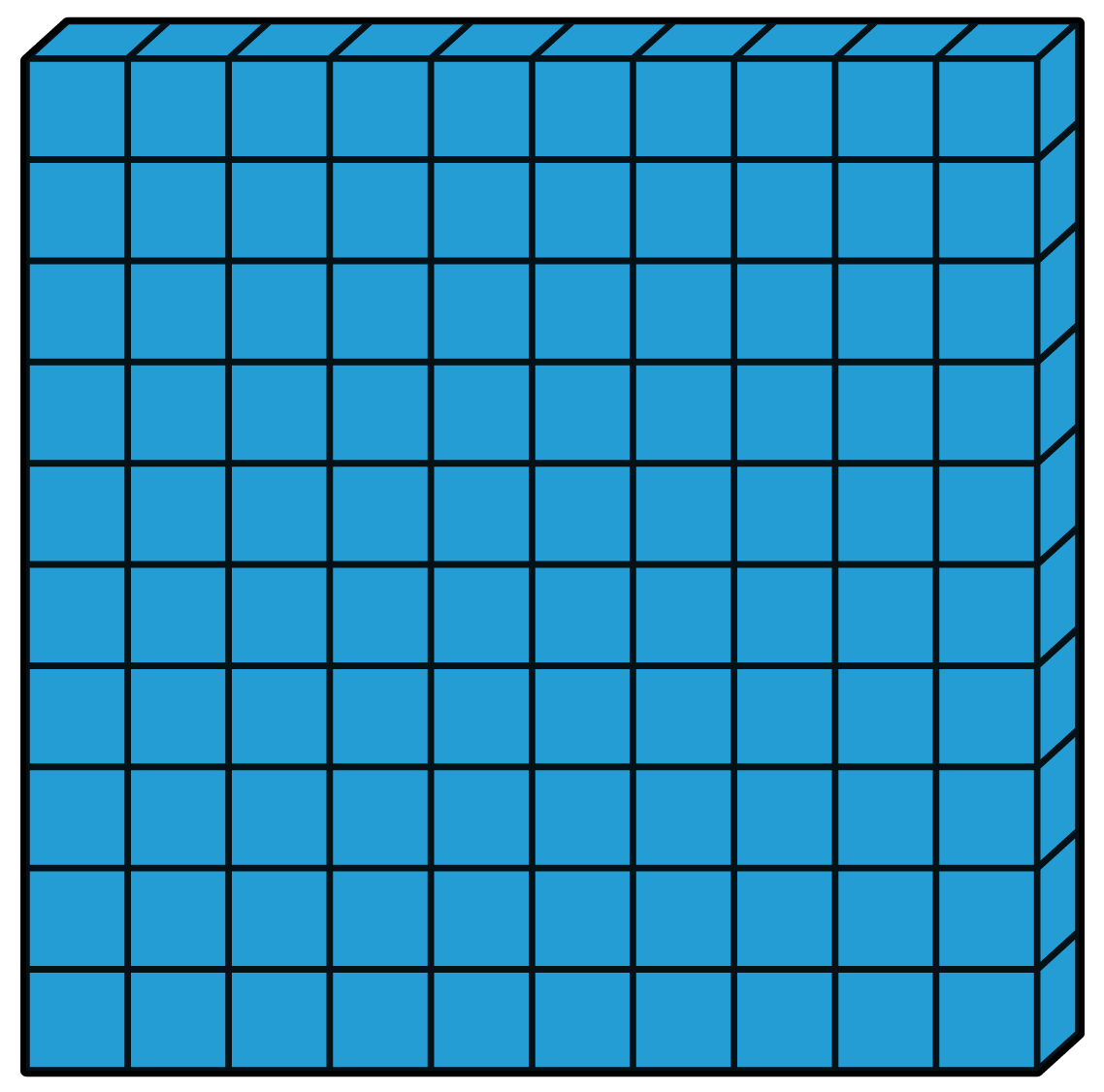 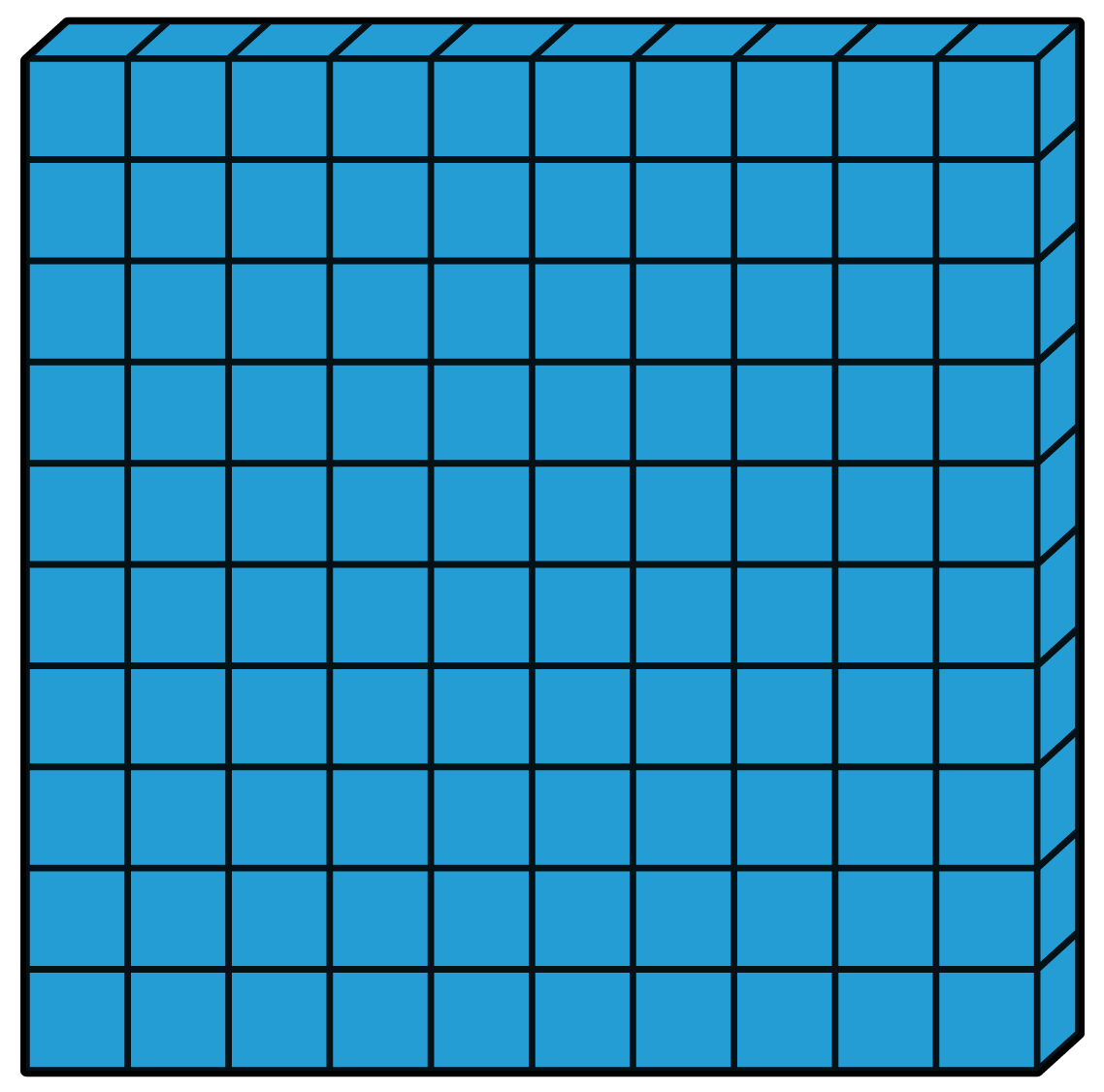 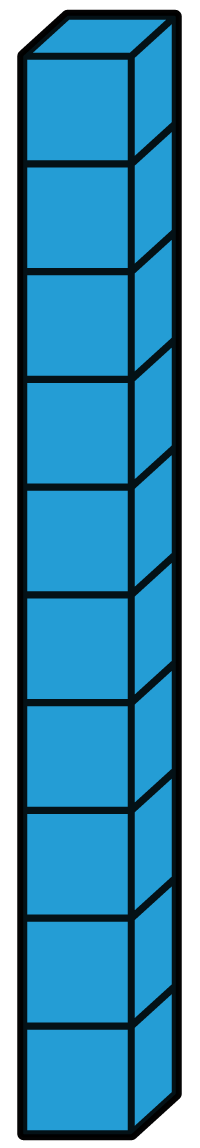 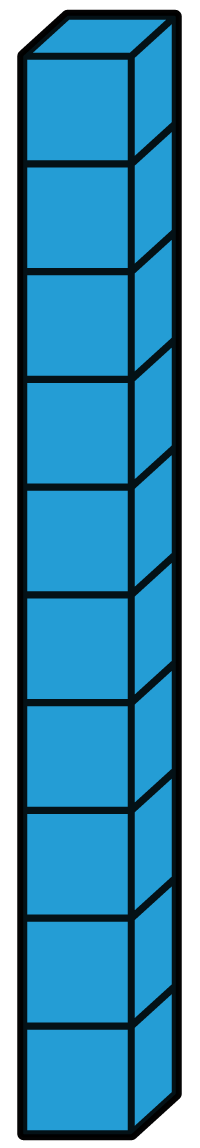 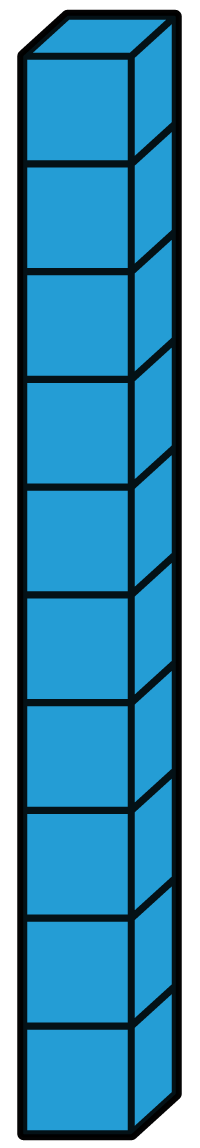 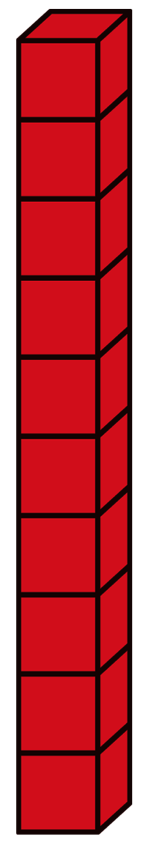 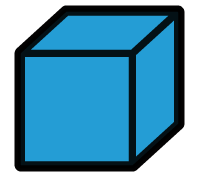 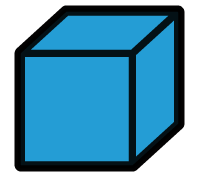 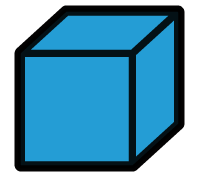 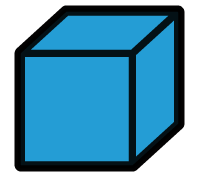 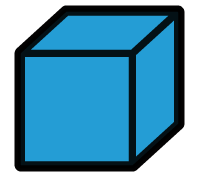 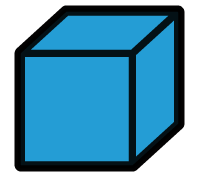 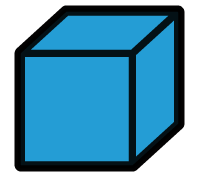 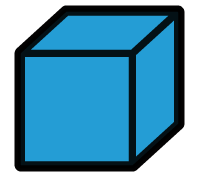 238 + 10 = 248
When You change a number by subtracting tens, the tens digit changes.
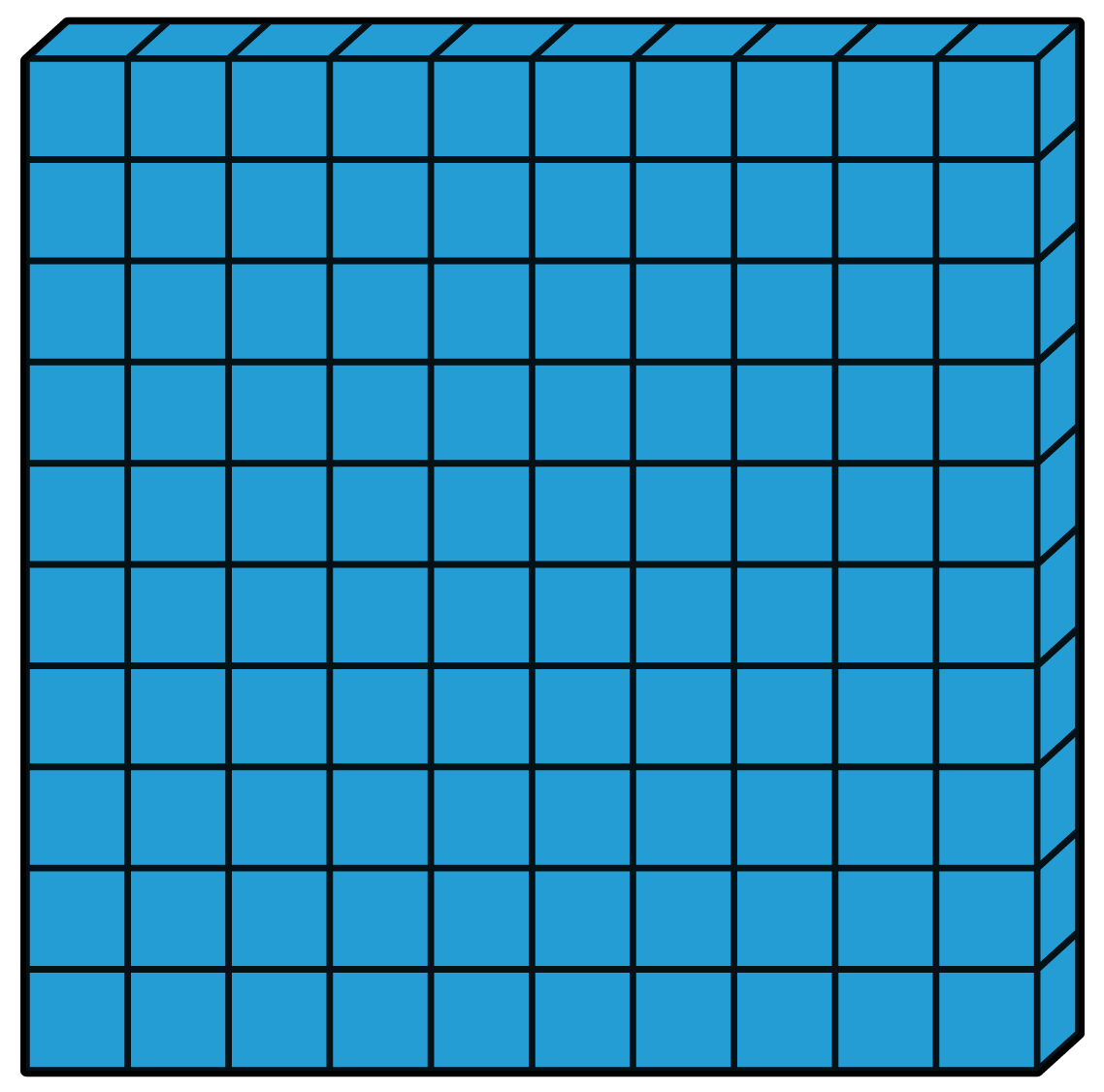 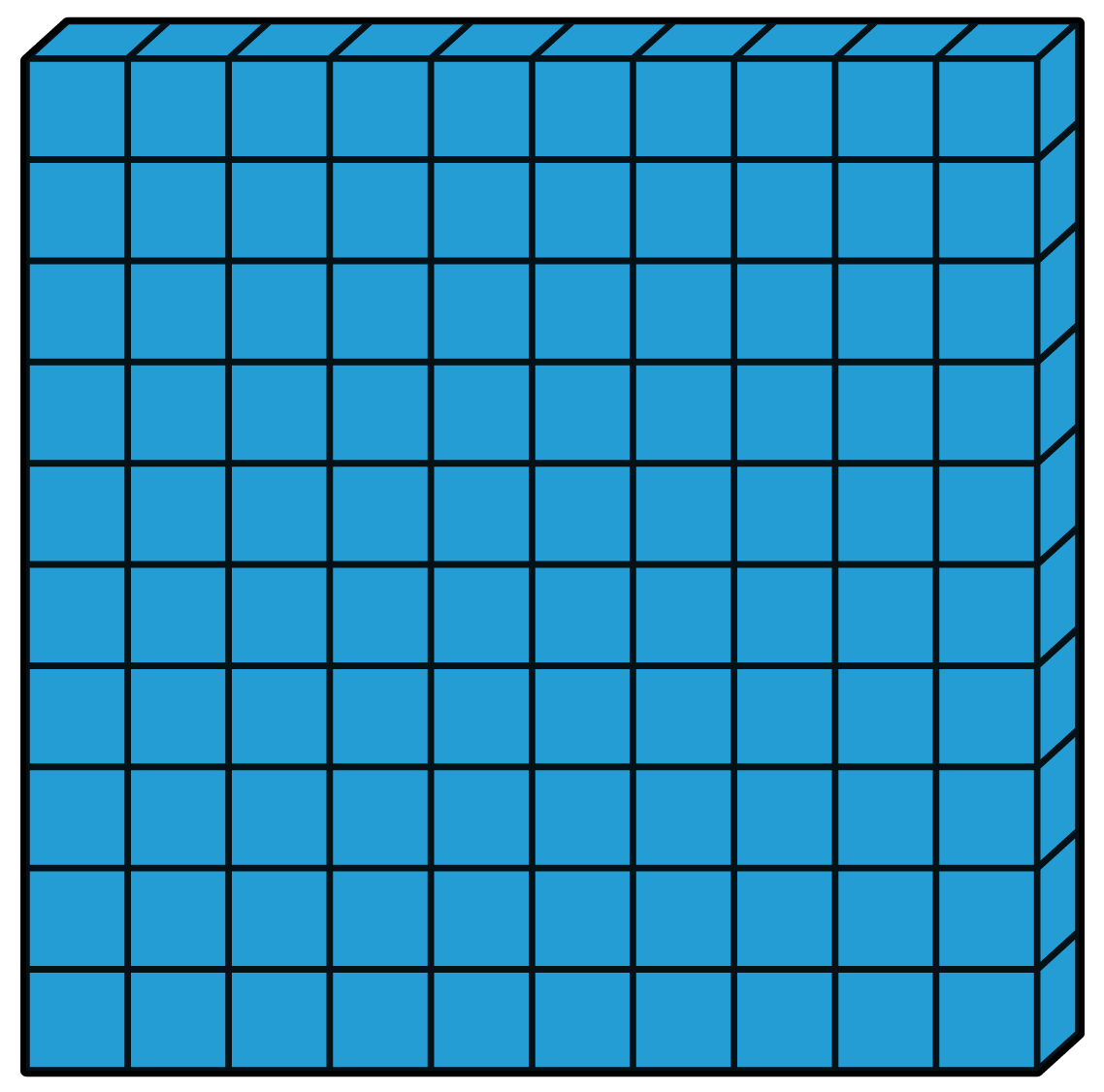 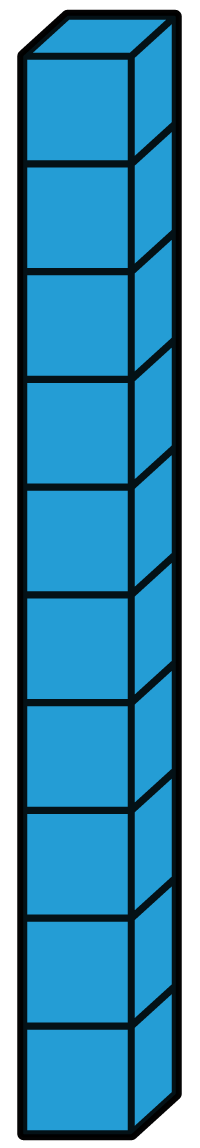 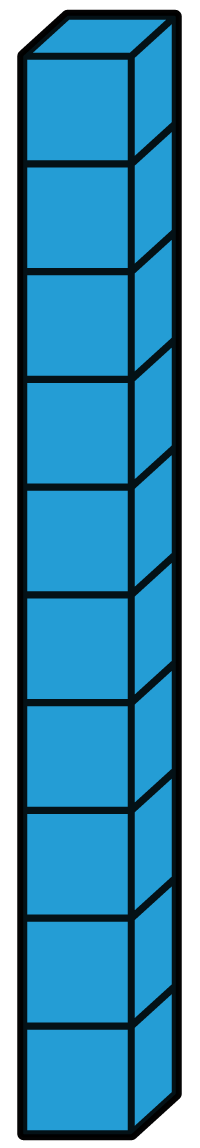 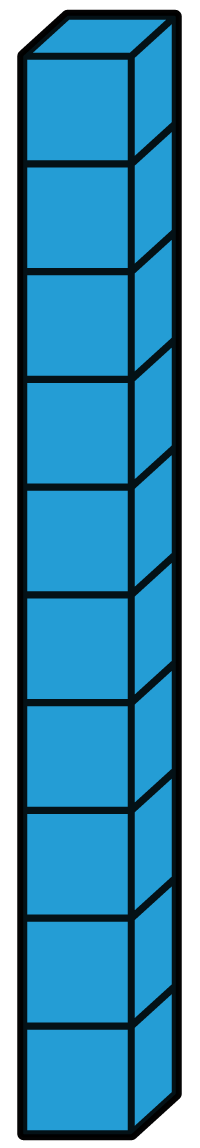 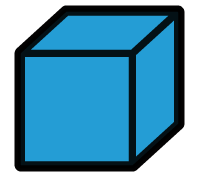 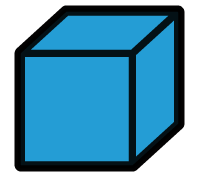 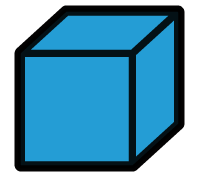 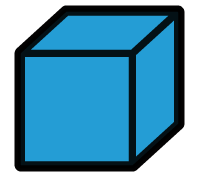 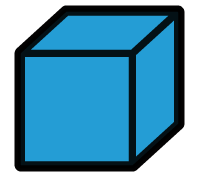 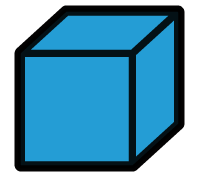 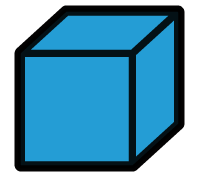 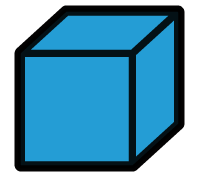 238 – 20  = 218
When You change a number by adding hundreds, the hundreds digit changes.
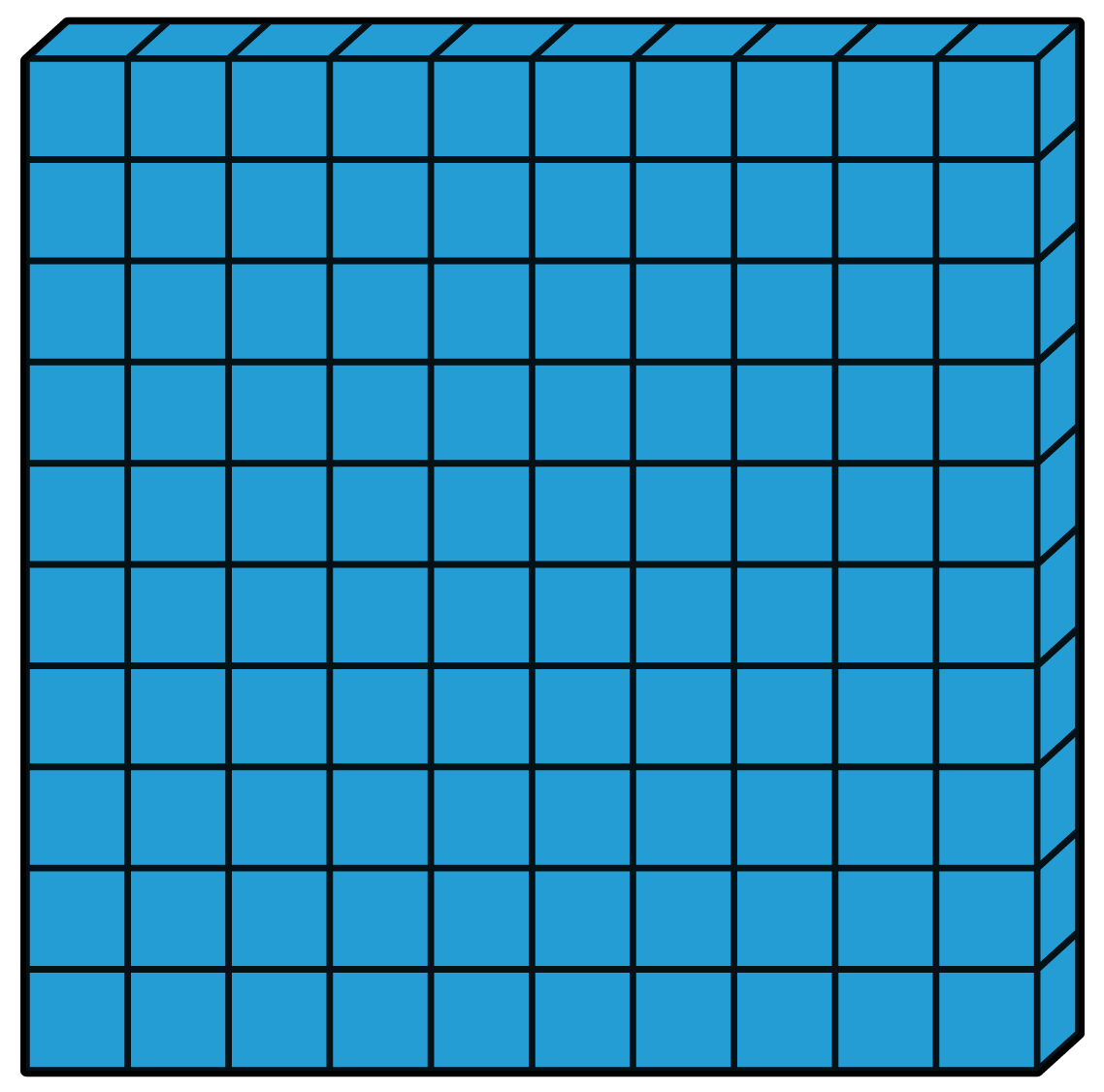 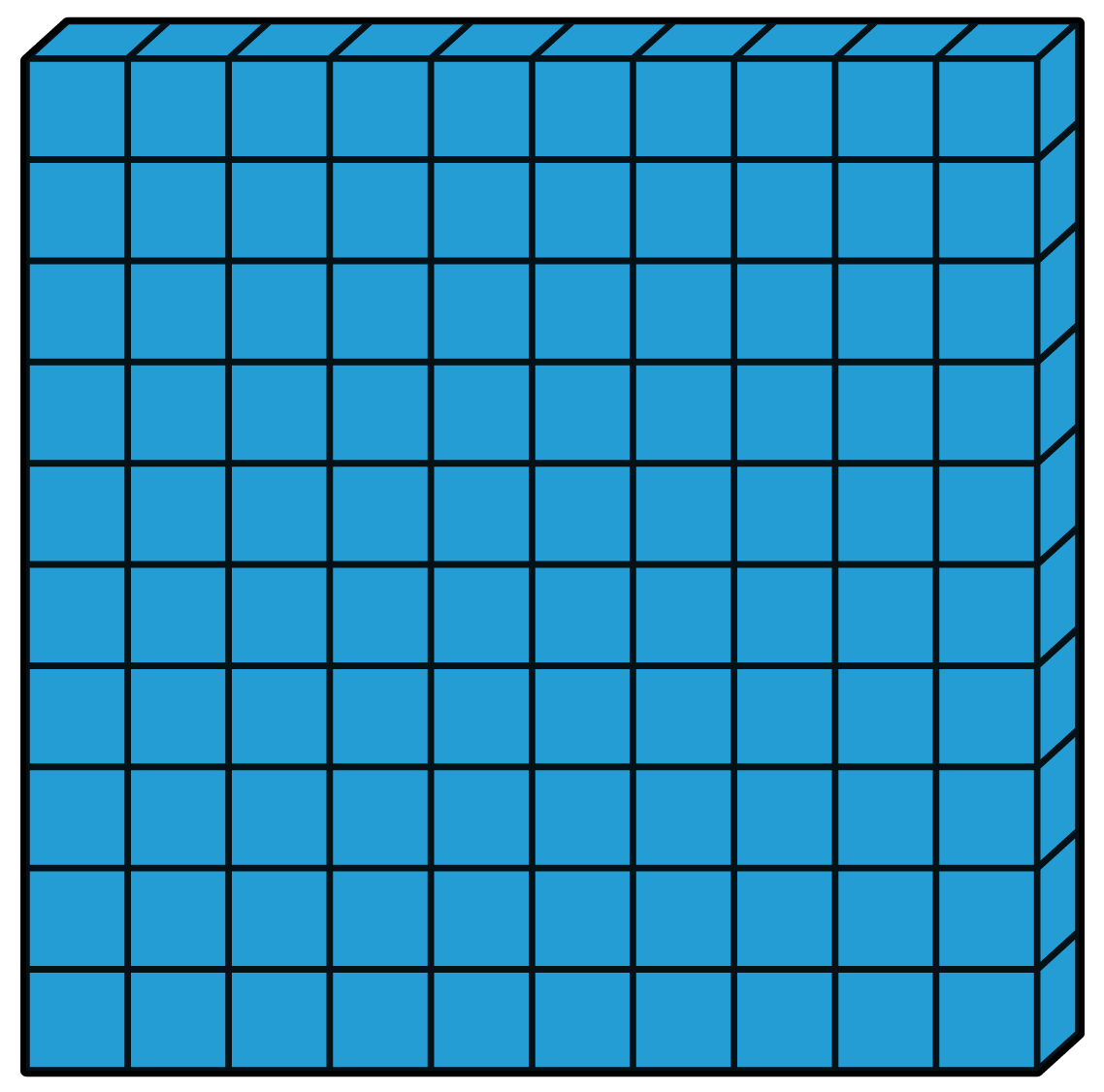 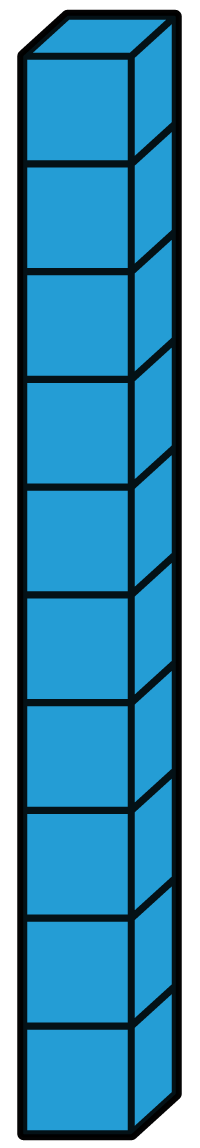 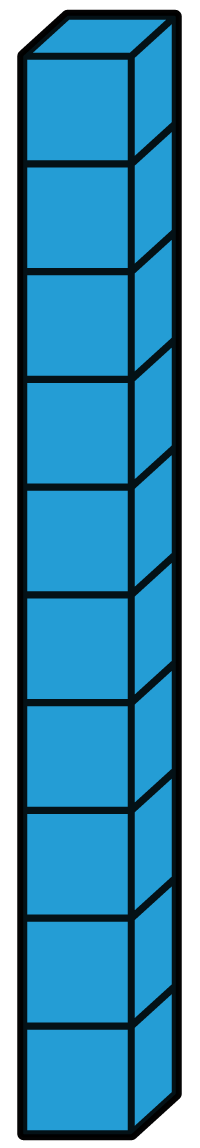 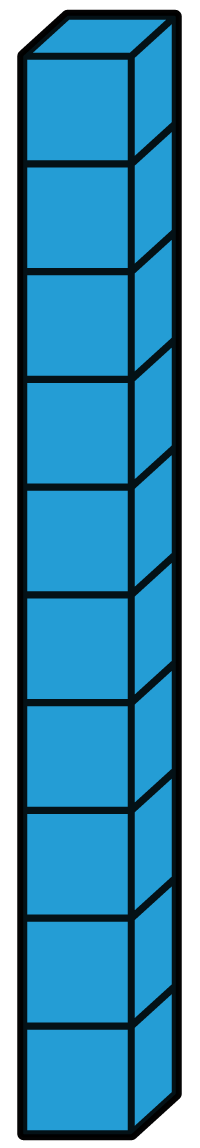 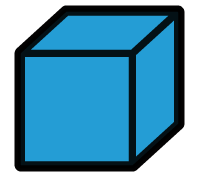 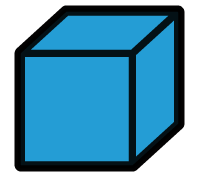 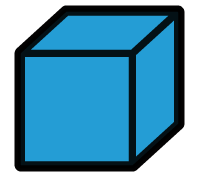 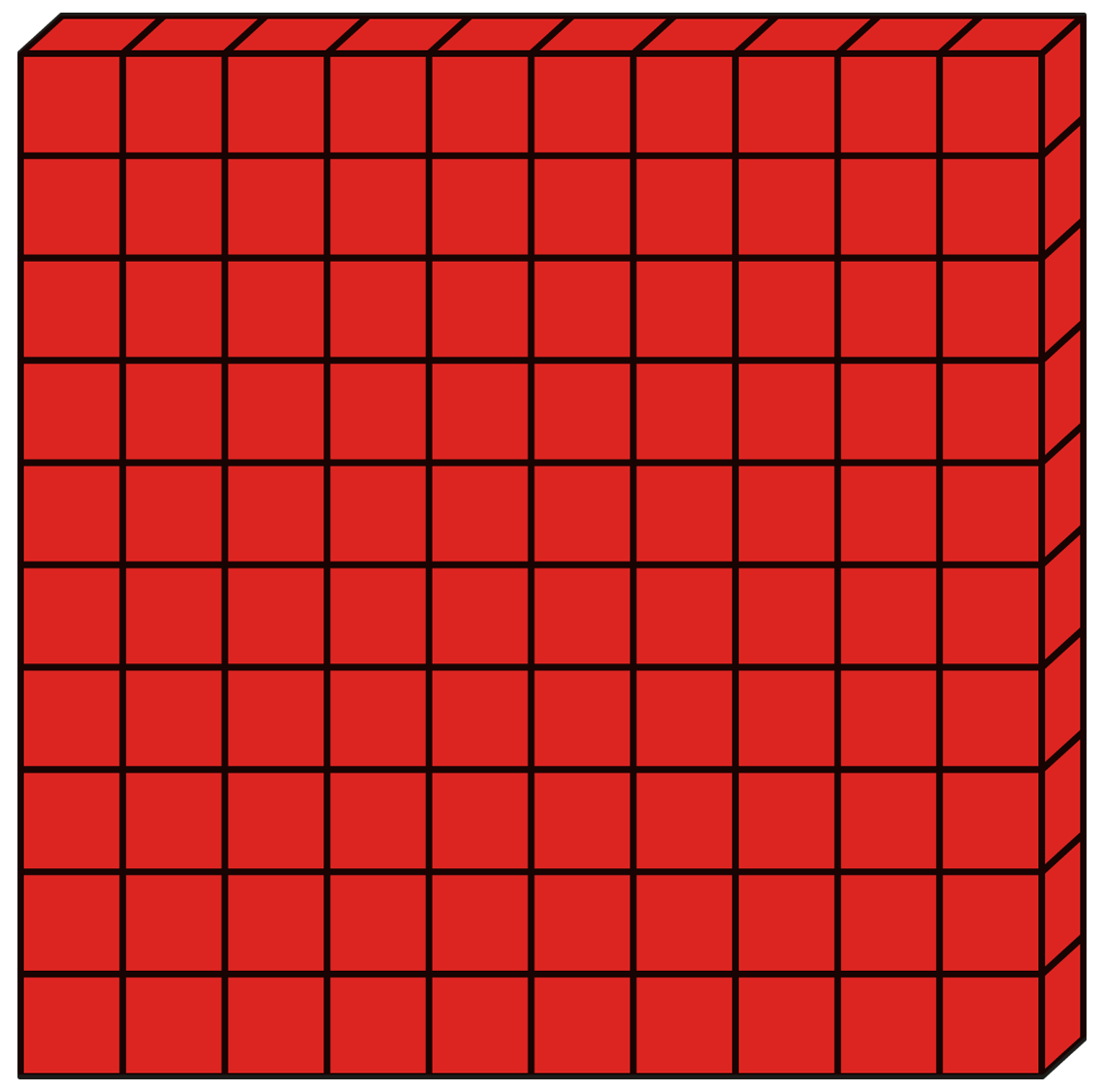 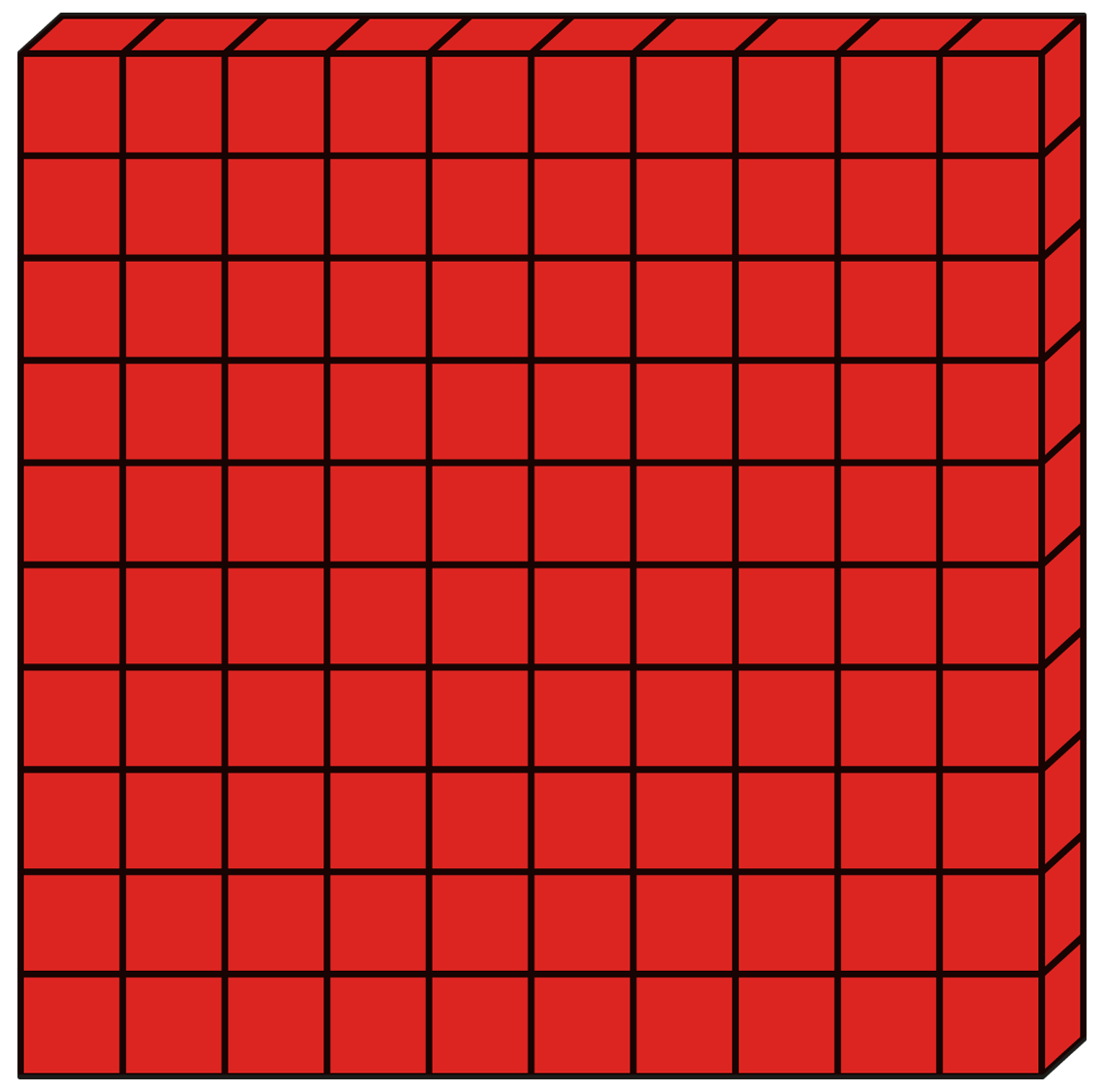 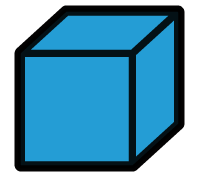 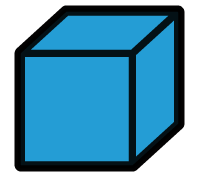 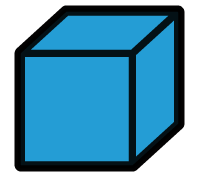 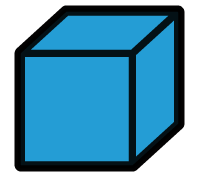 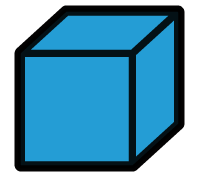 238 + 200 = 438
When You change a number by subtracting hundreds, the hundreds digit changes.
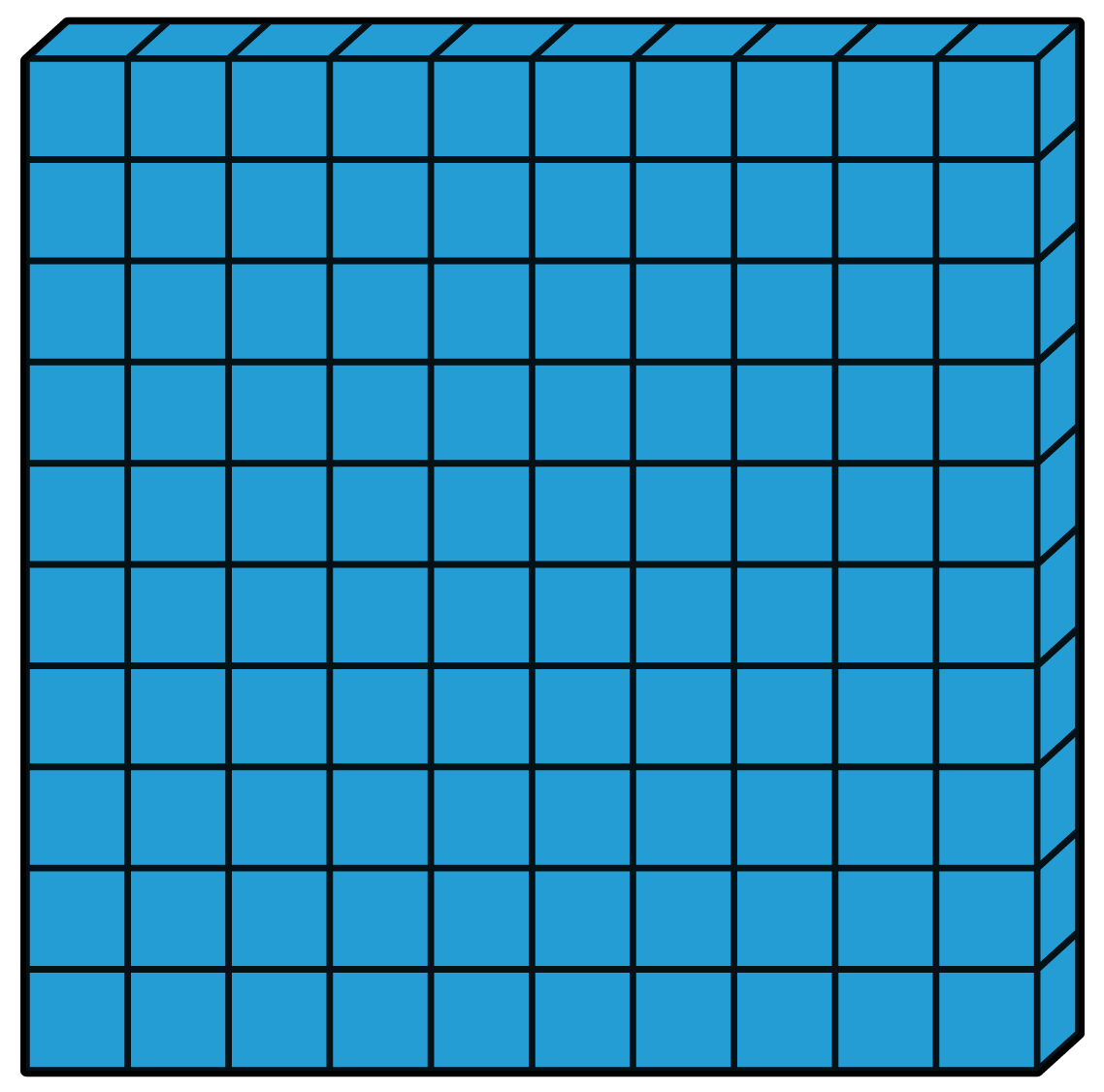 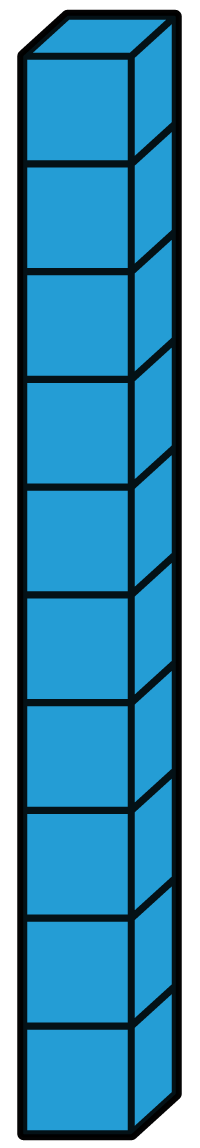 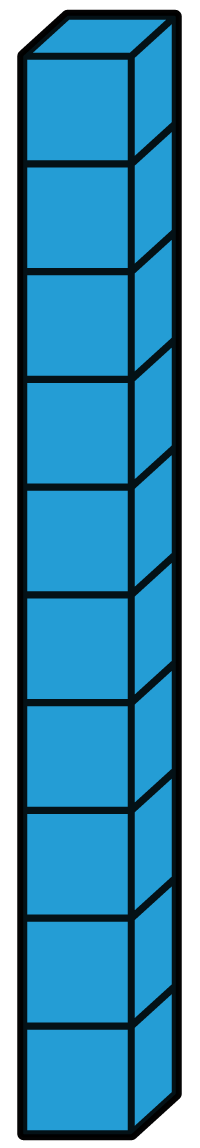 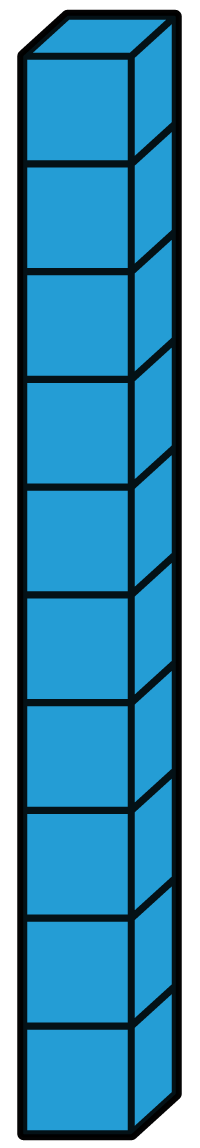 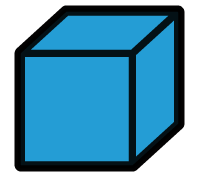 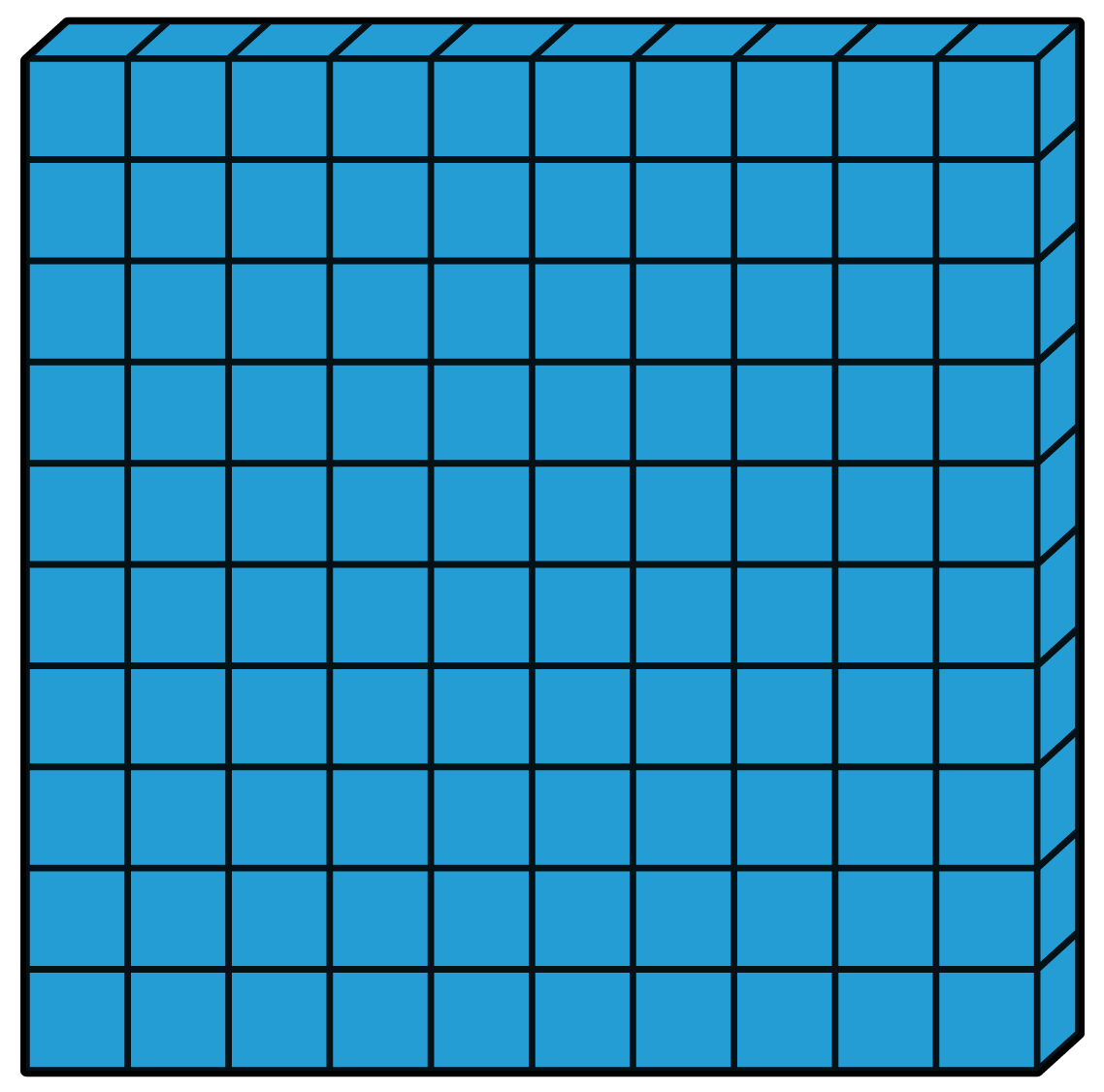 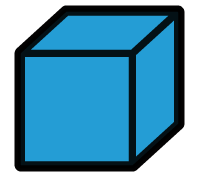 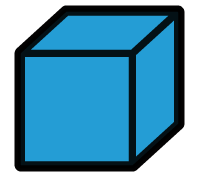 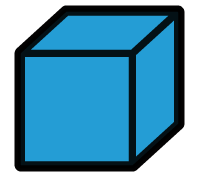 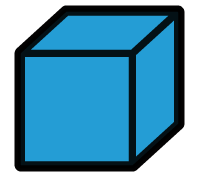 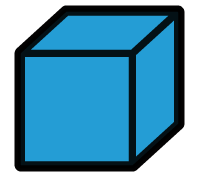 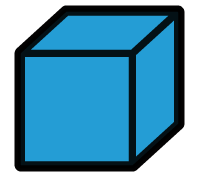 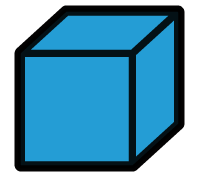 238 - 100 = 138
Let’s practice!
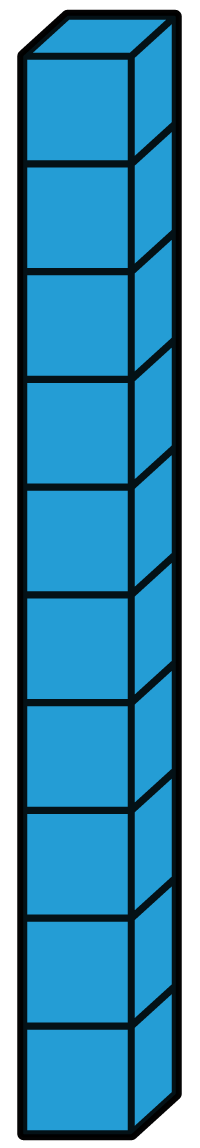 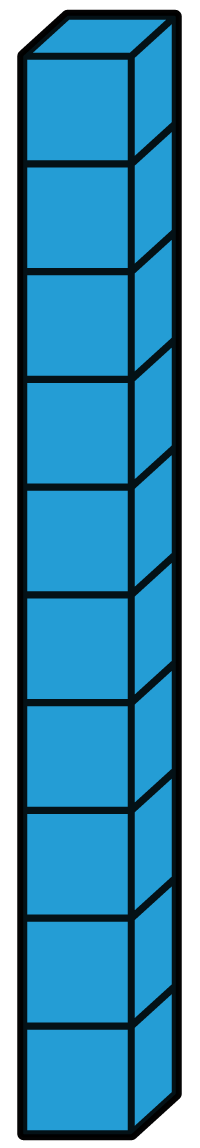 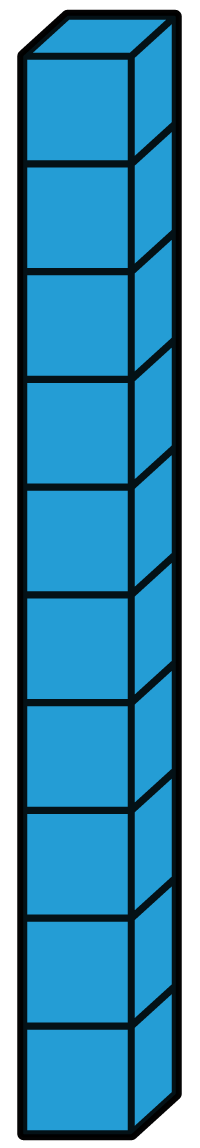 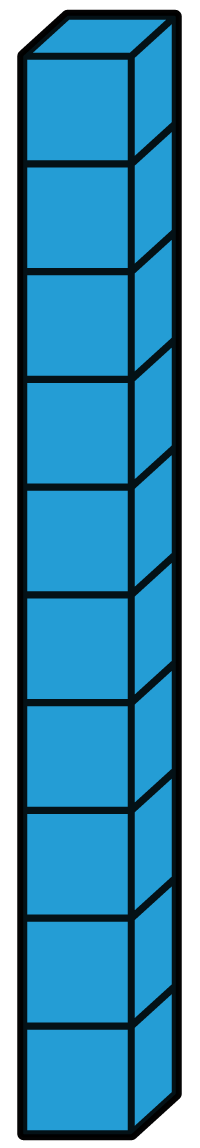 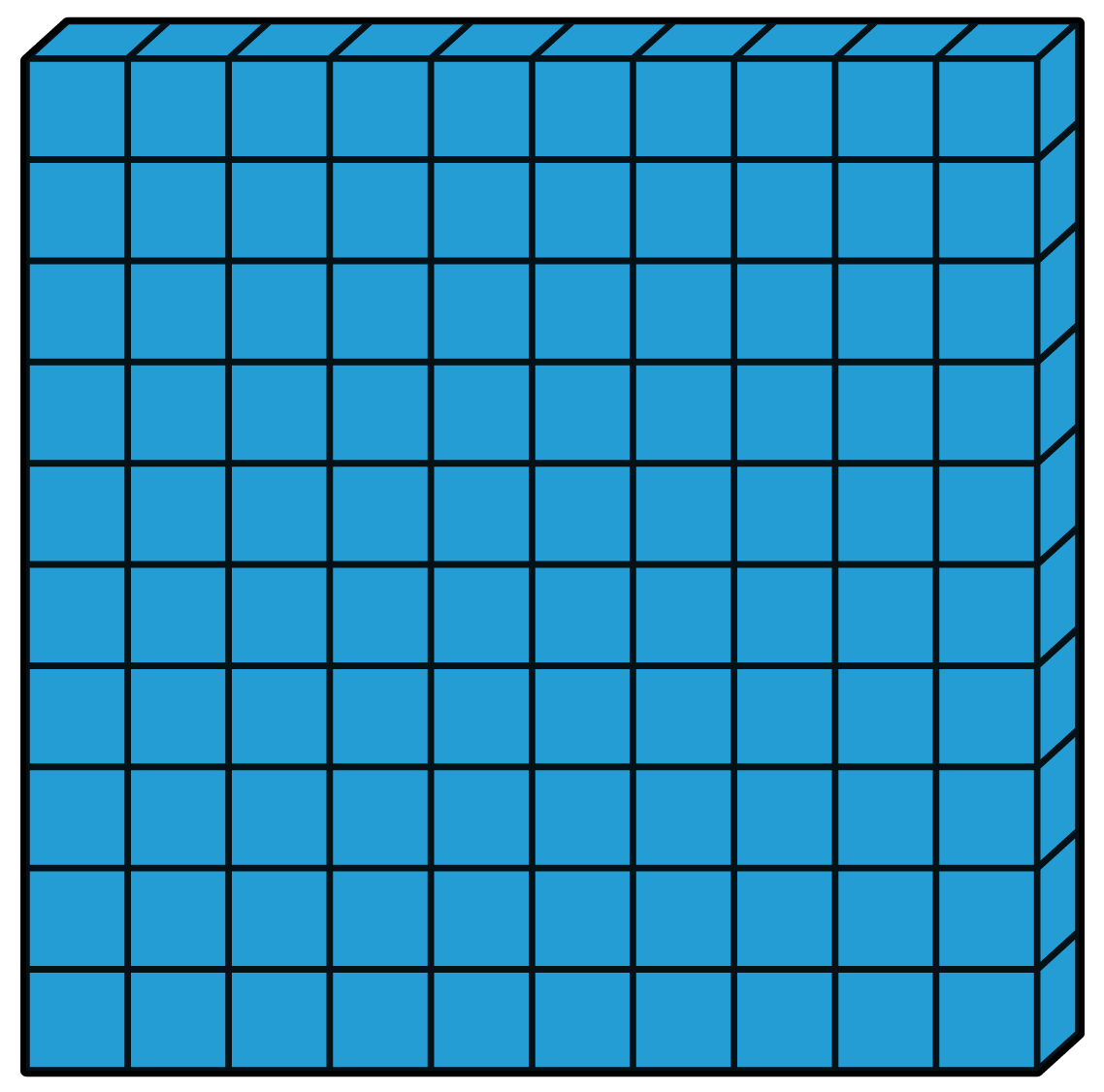 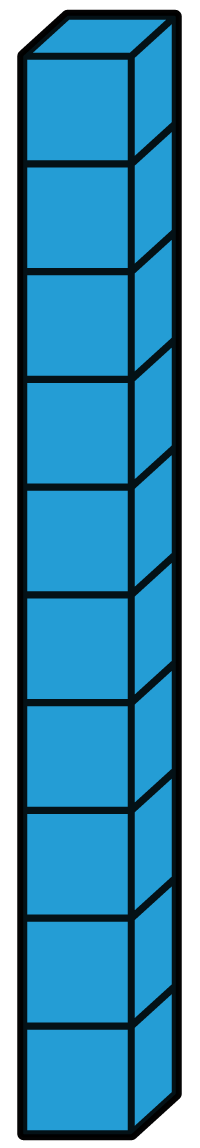 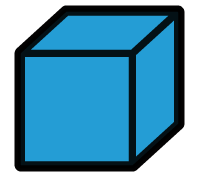 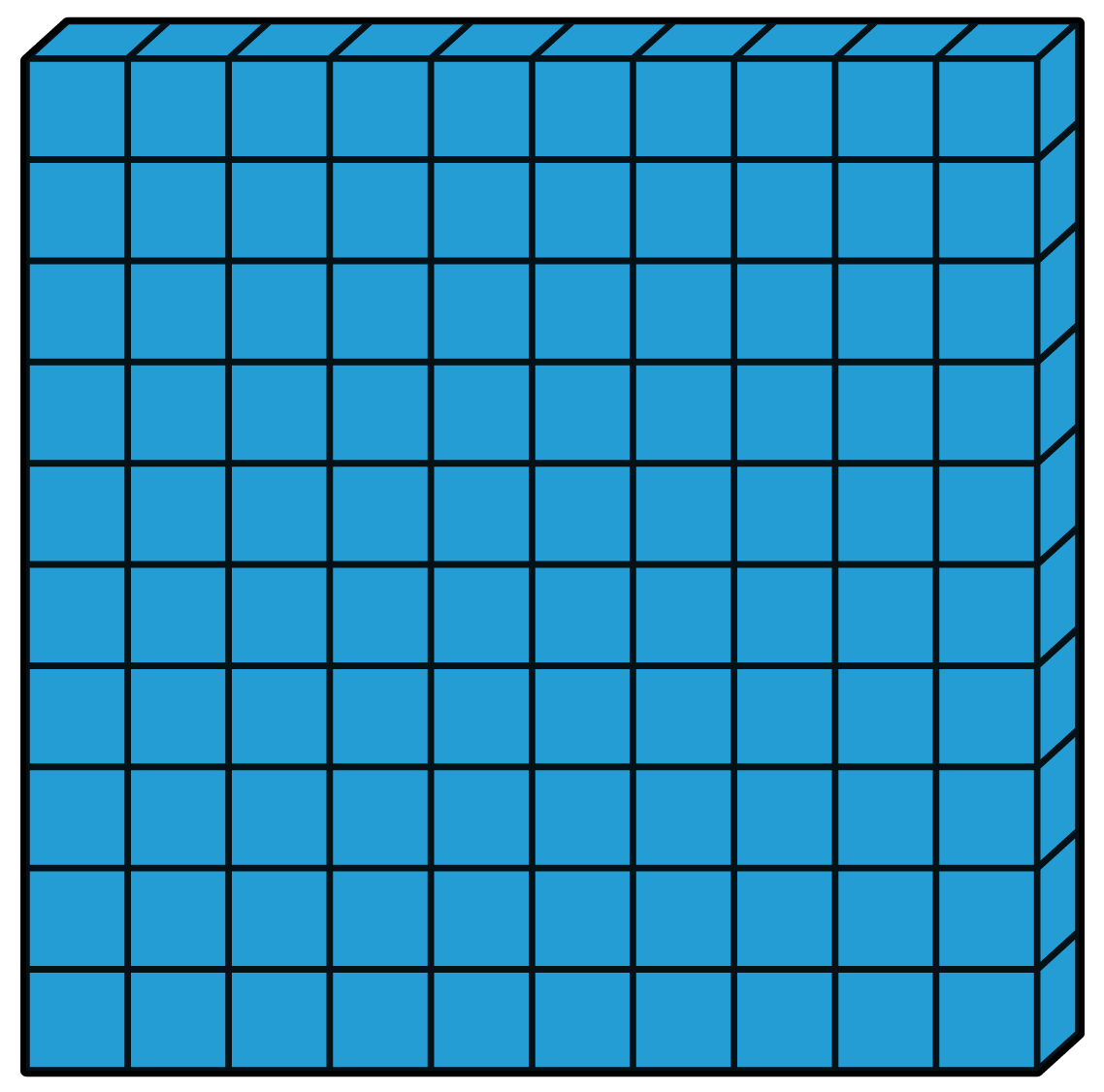 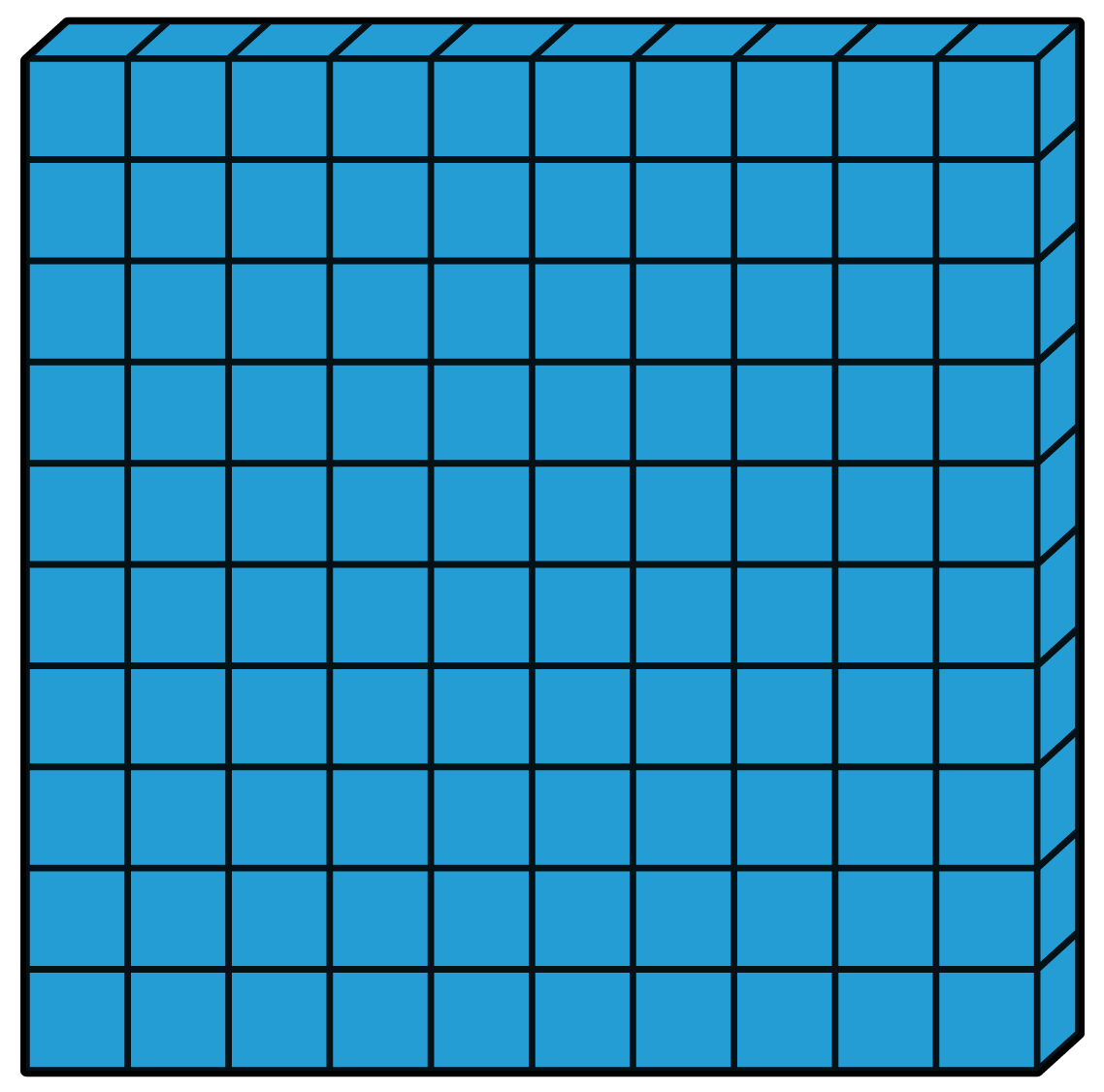 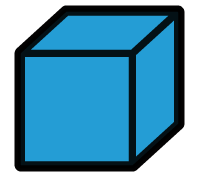 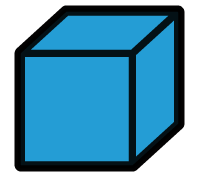 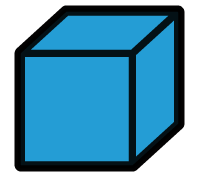 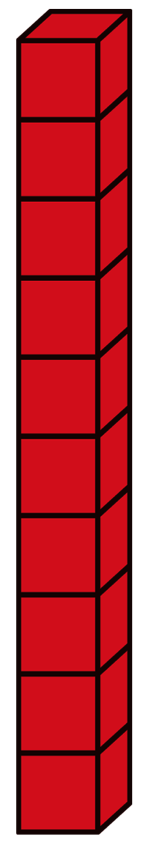 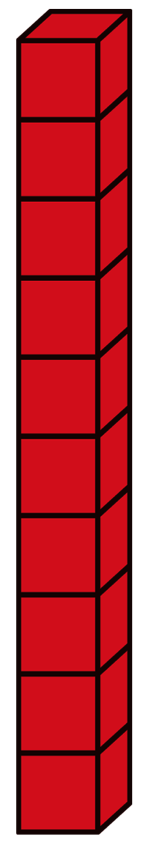 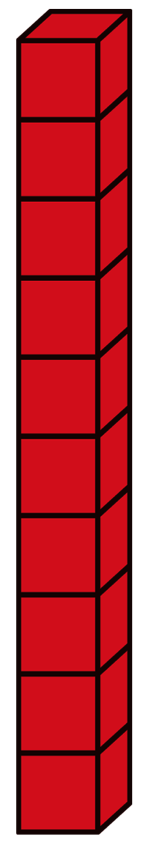 354 + 30 =
Let’s practice!
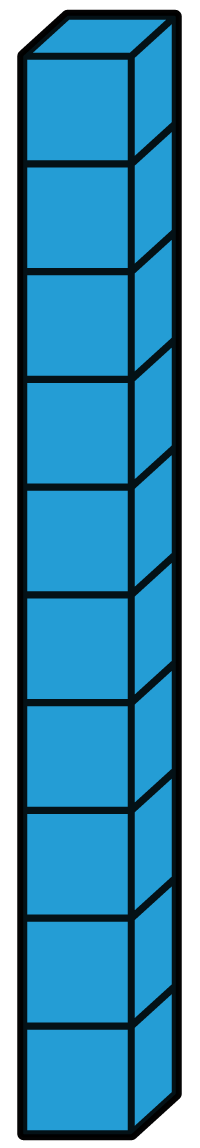 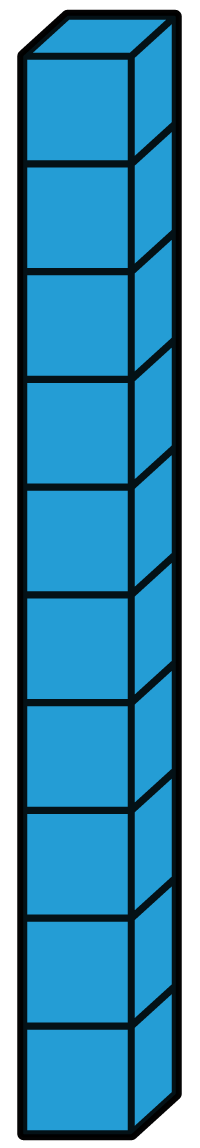 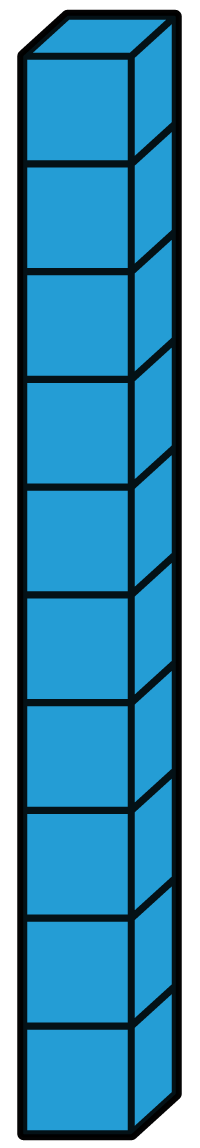 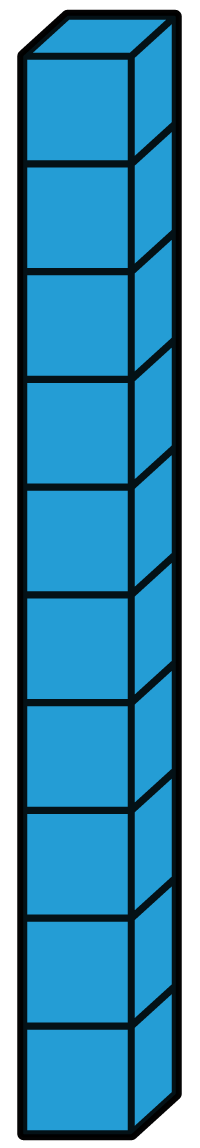 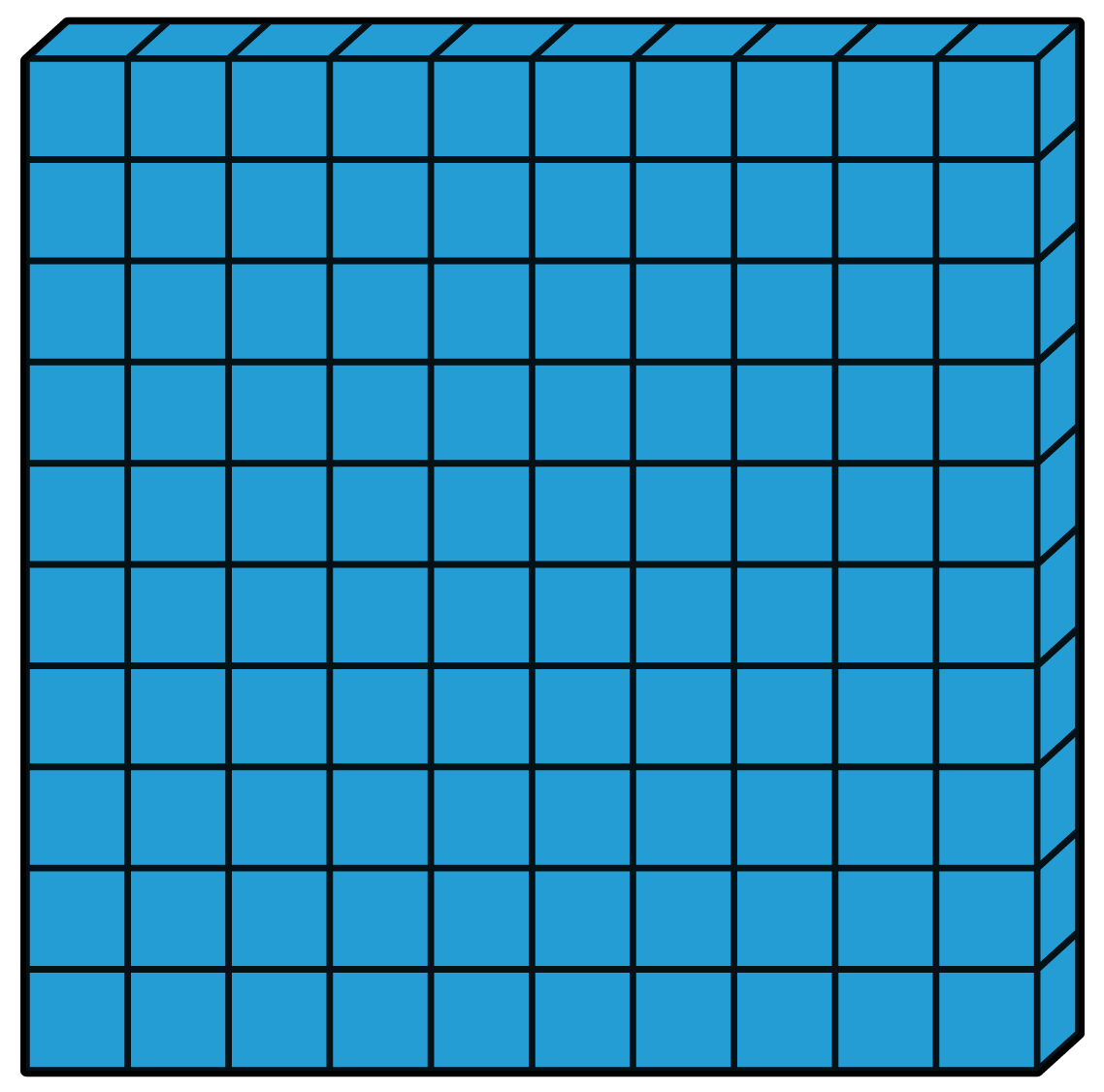 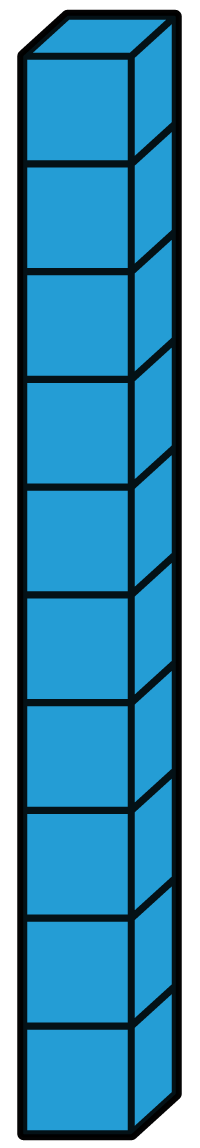 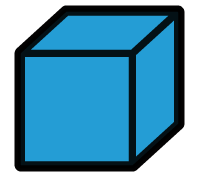 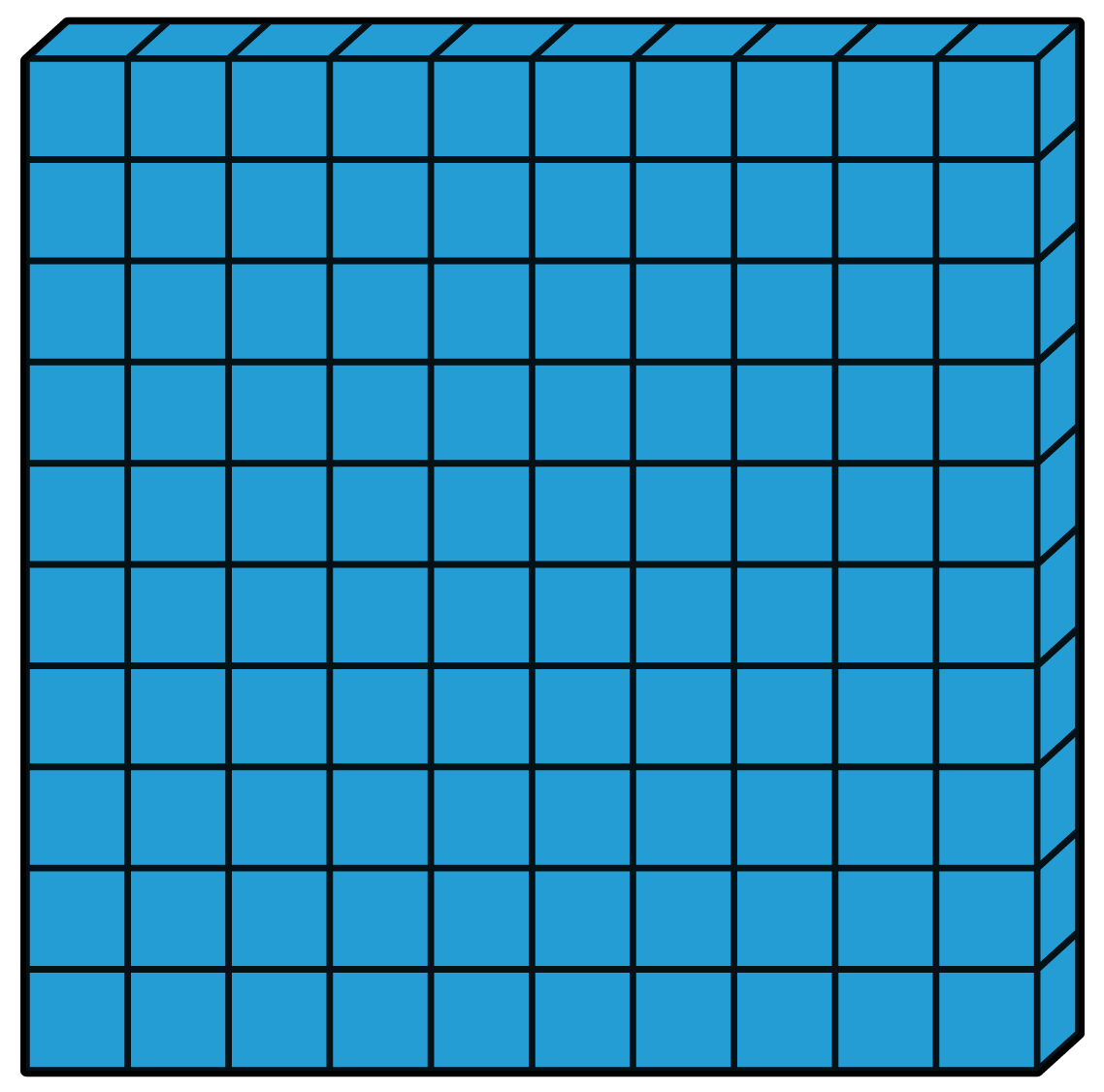 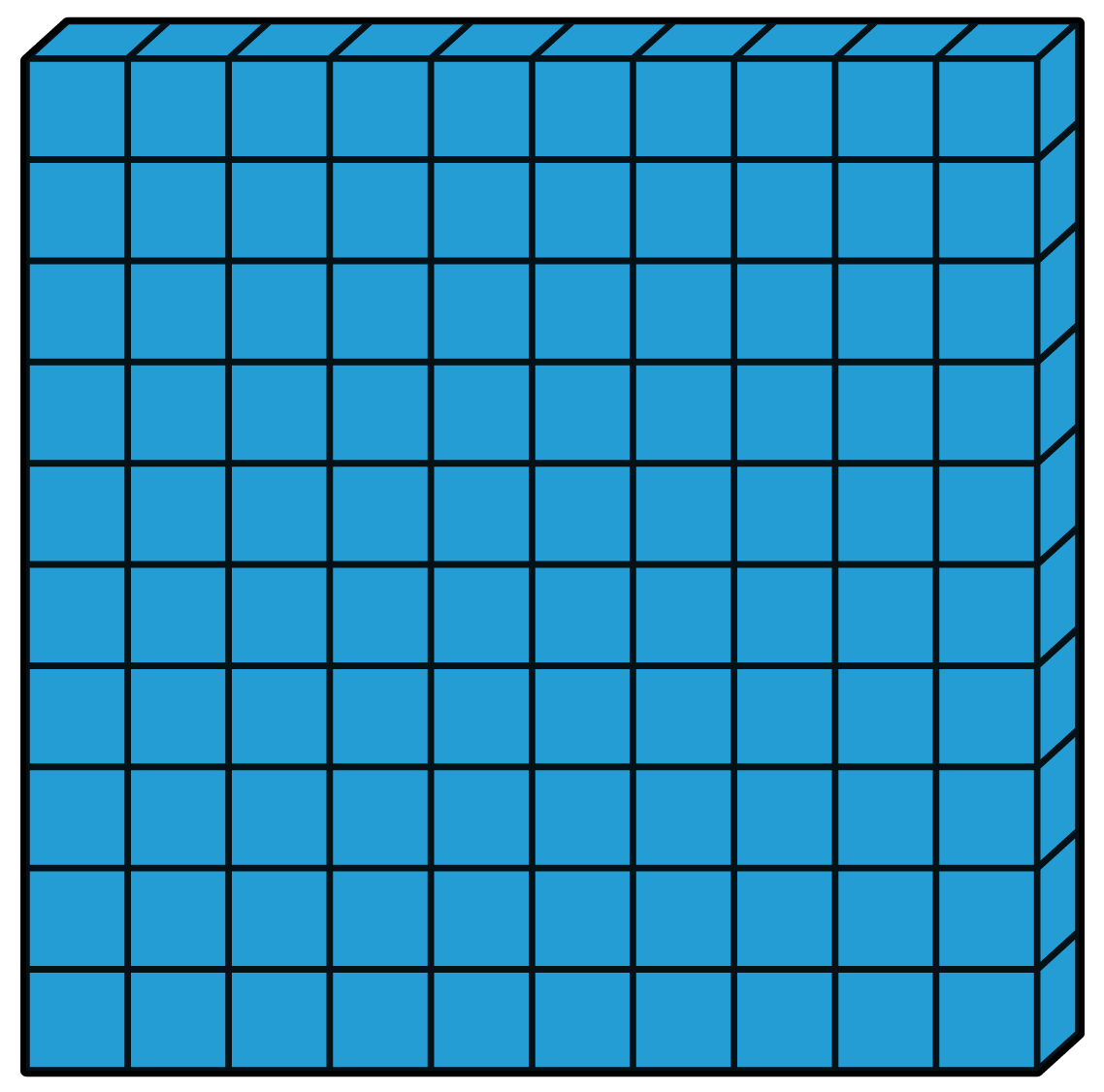 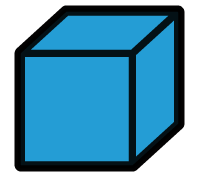 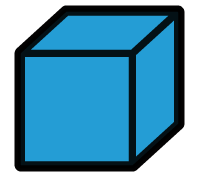 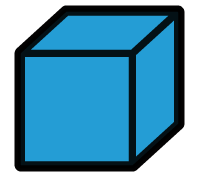 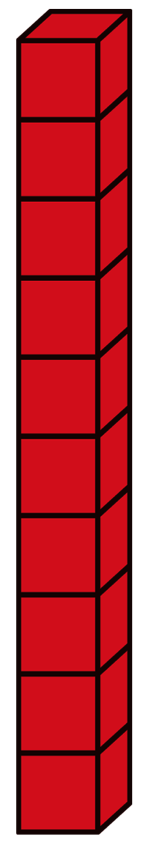 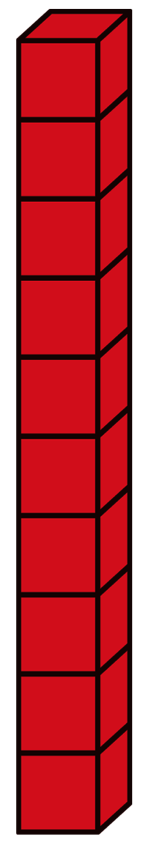 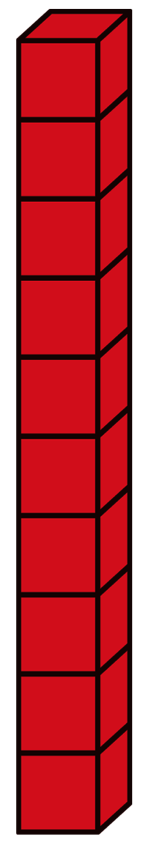 354 + 30 = 384
Let’s practice!
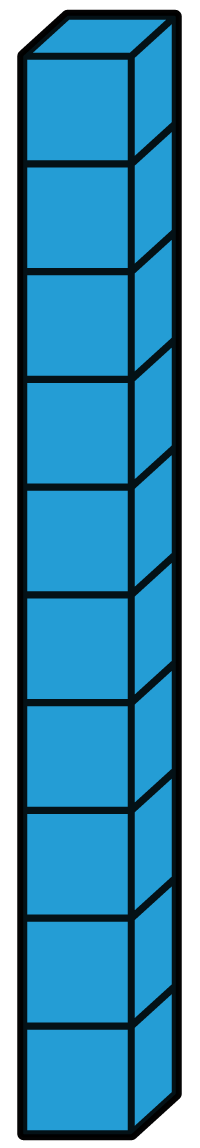 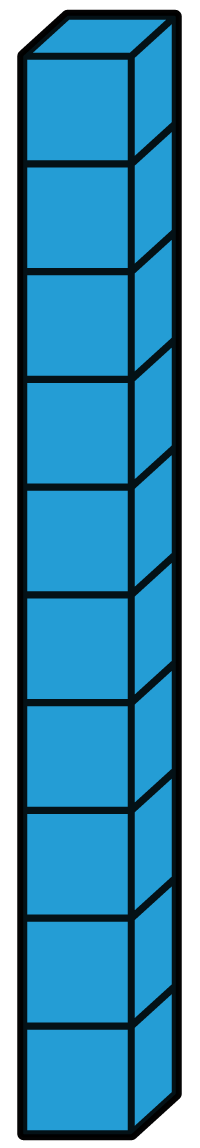 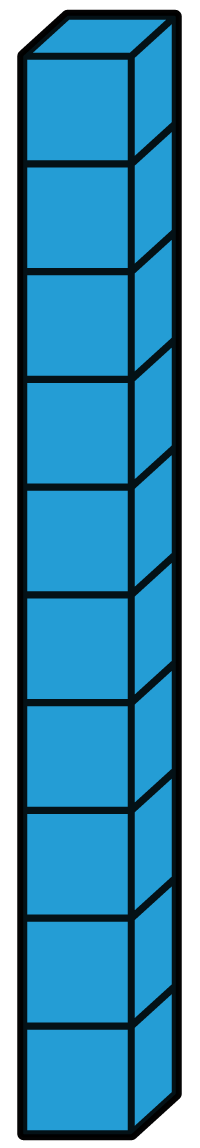 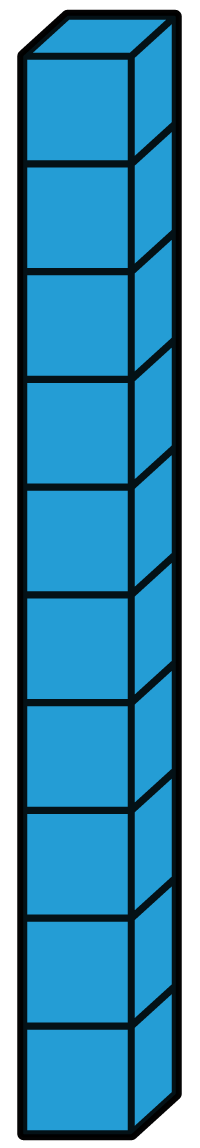 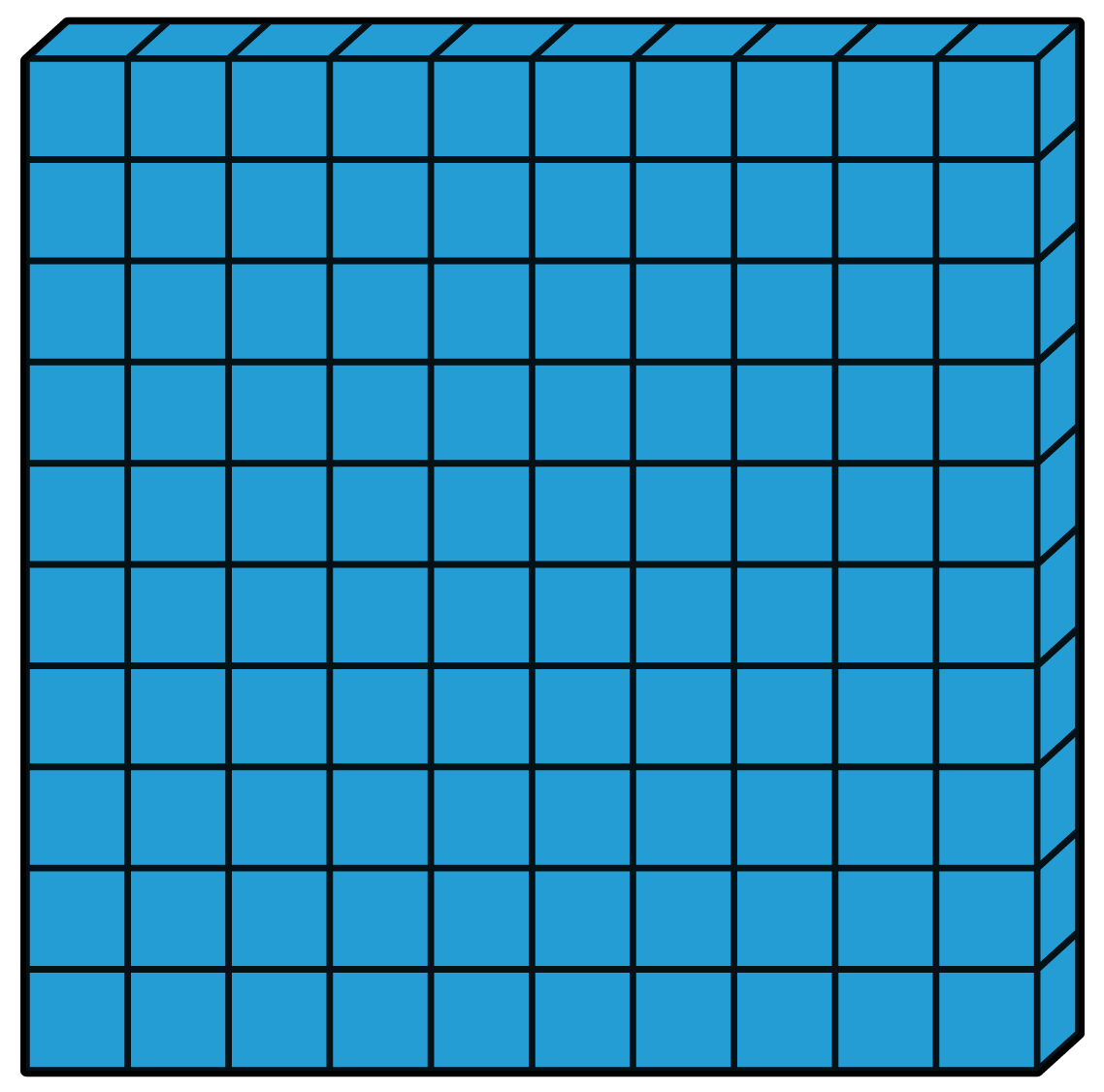 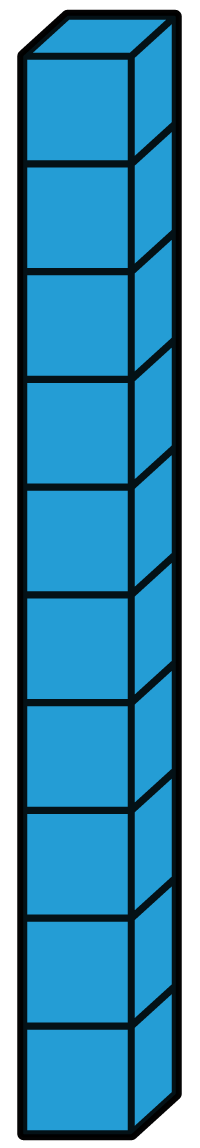 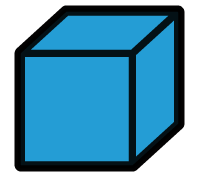 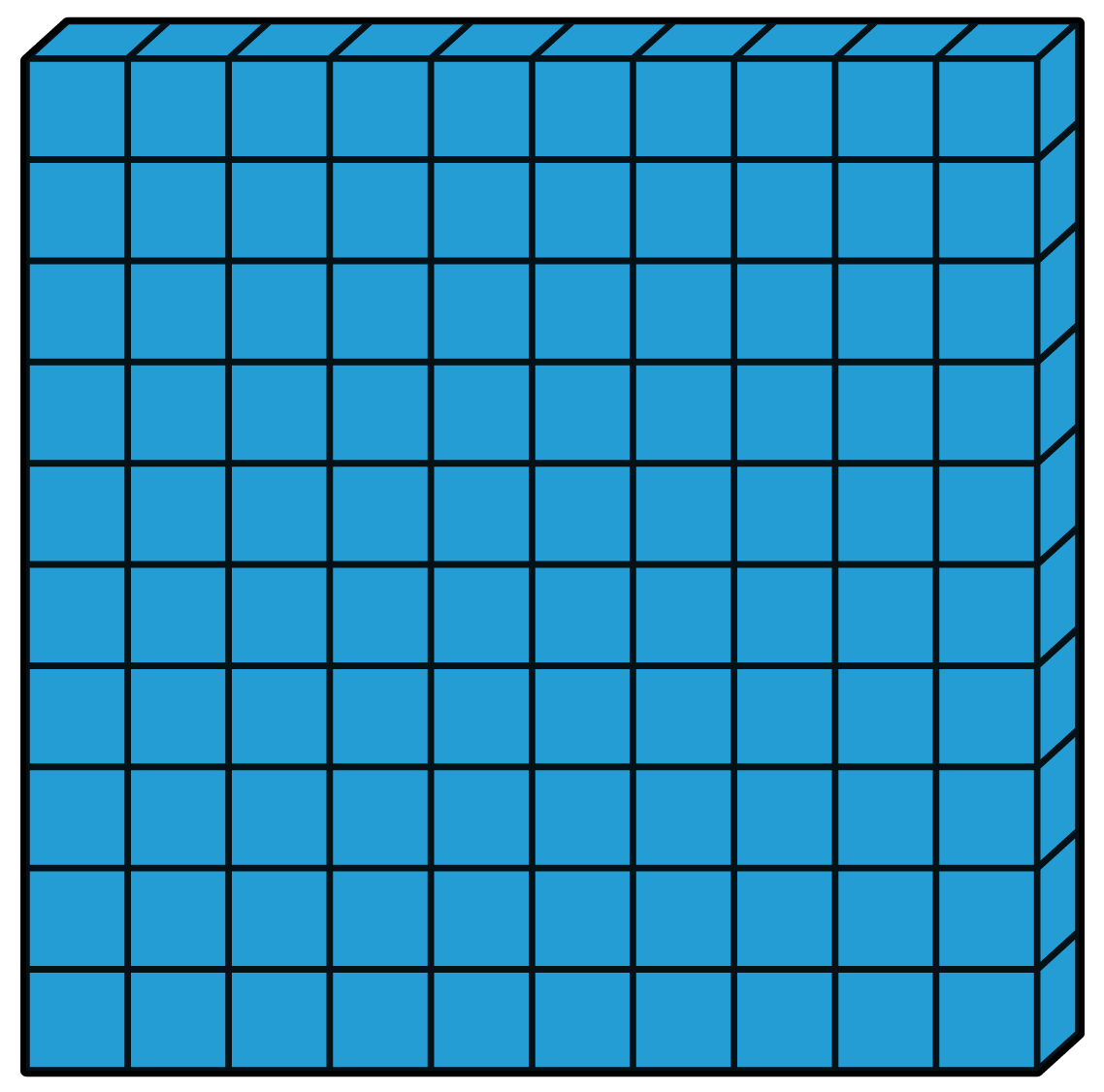 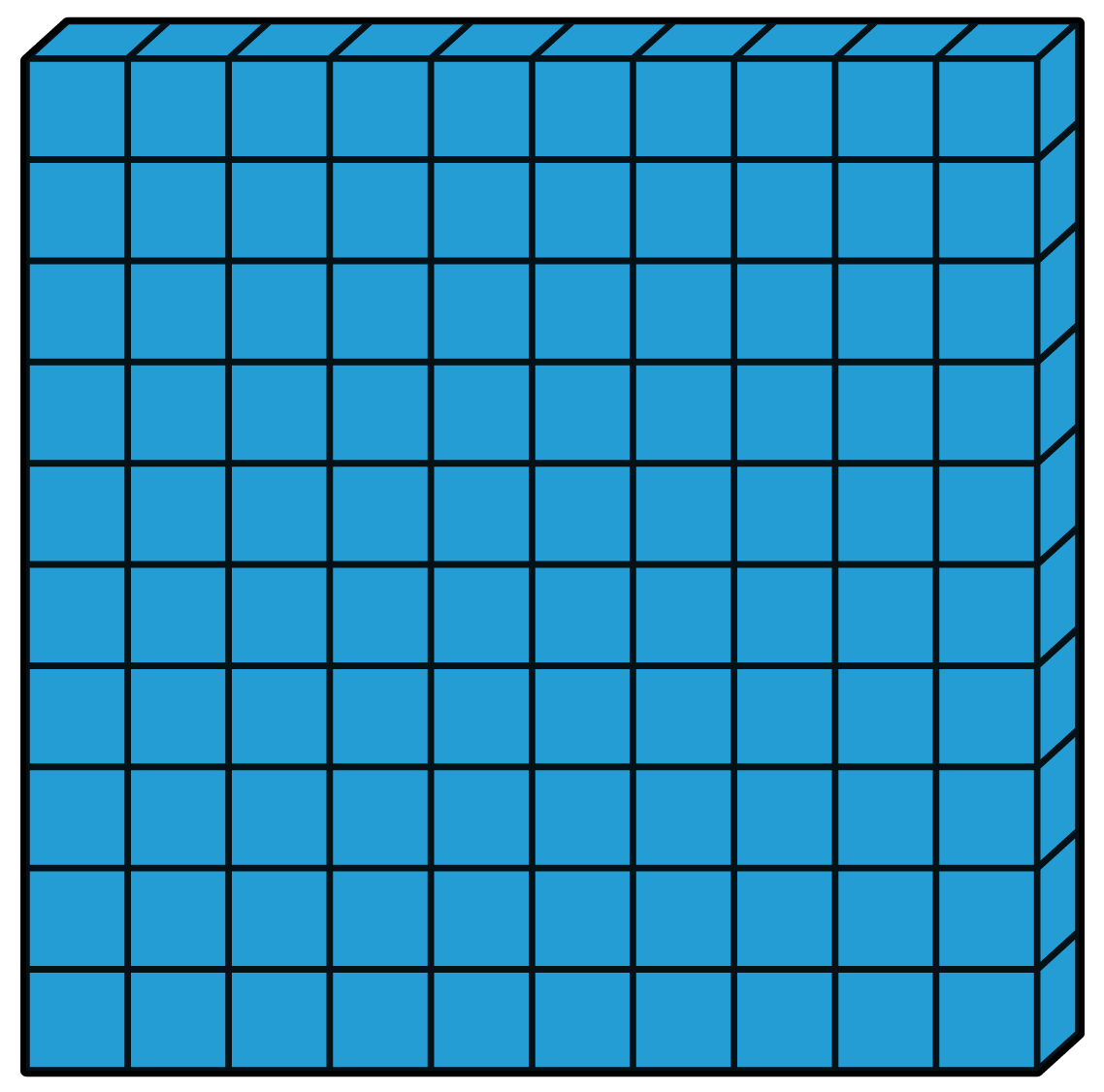 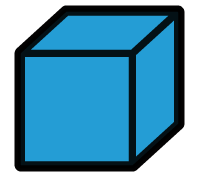 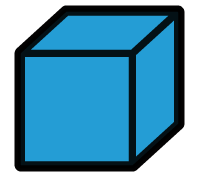 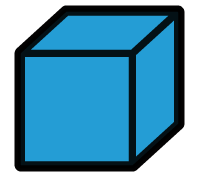 354 - 40 =
Let’s practice!
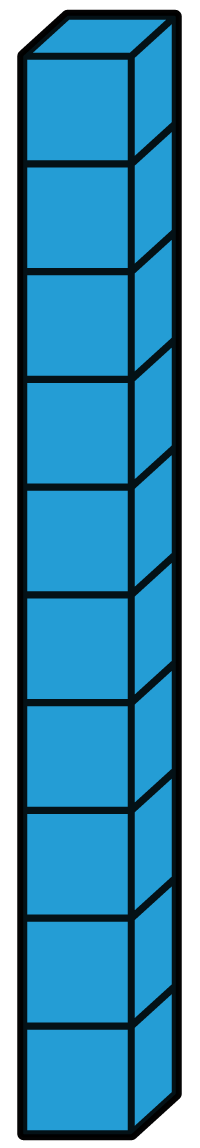 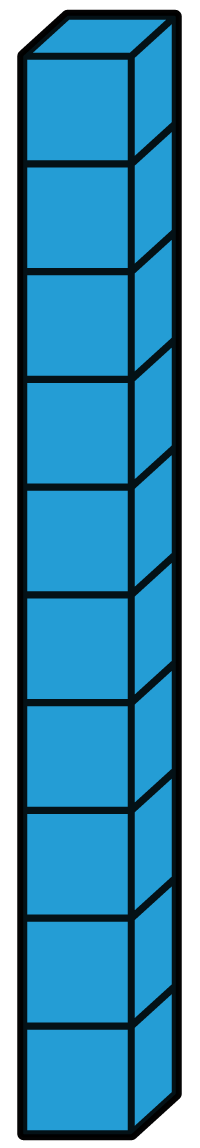 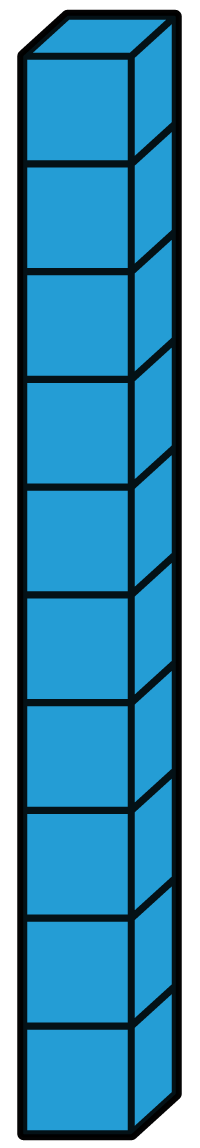 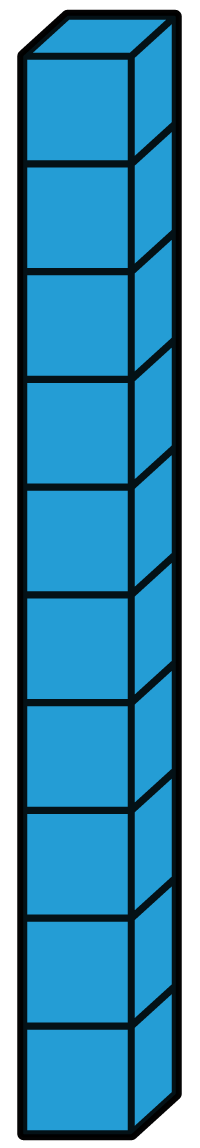 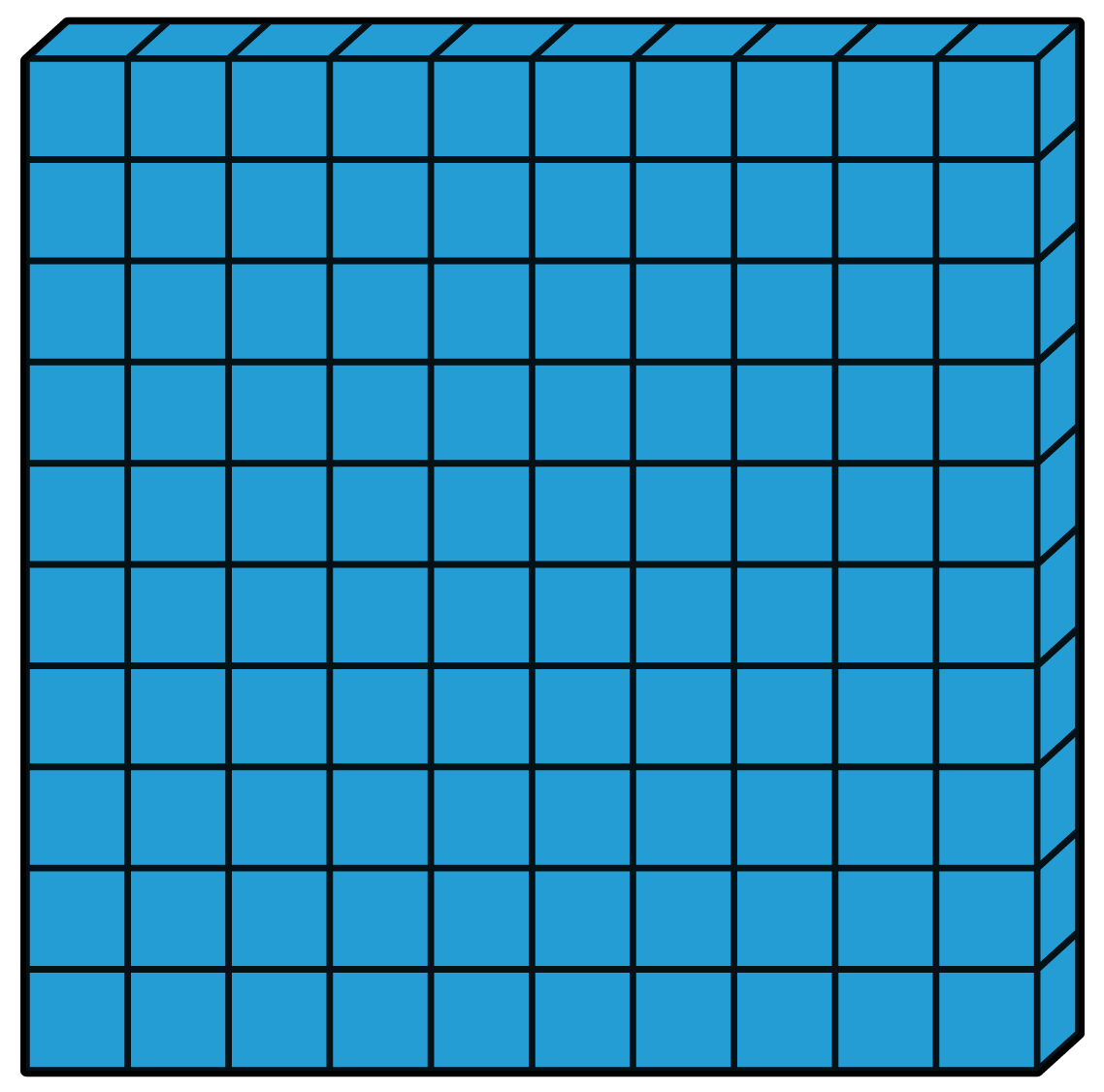 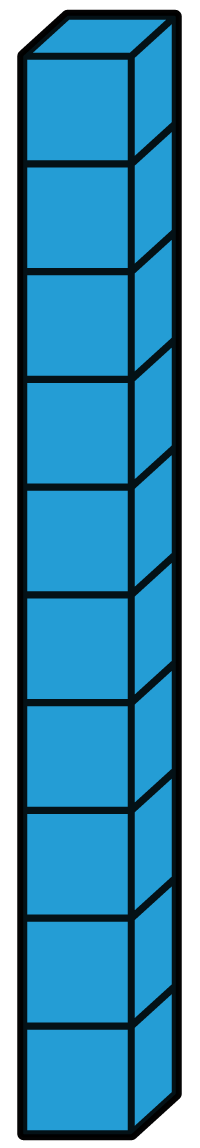 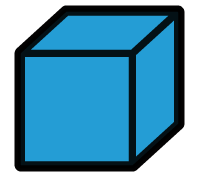 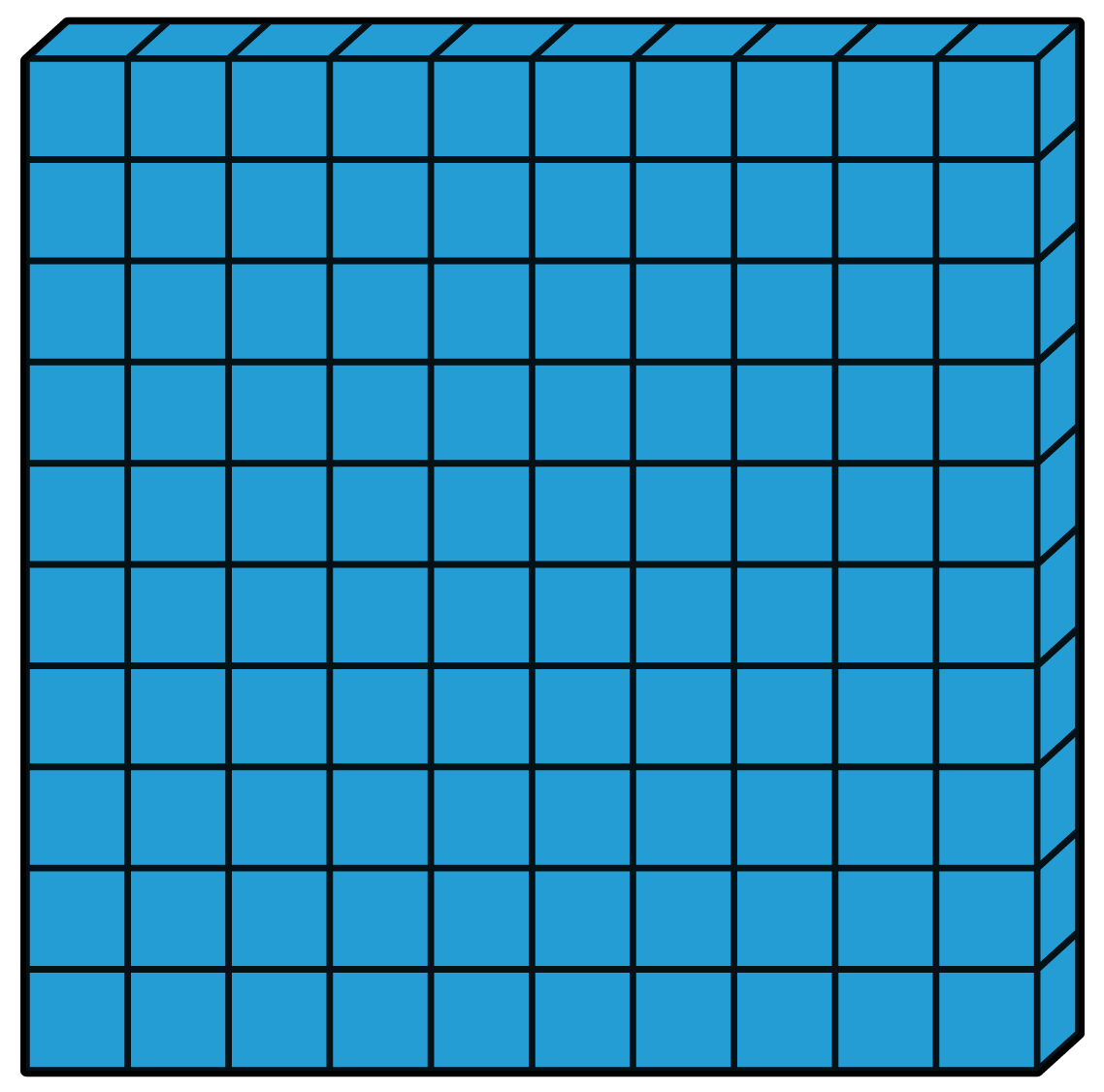 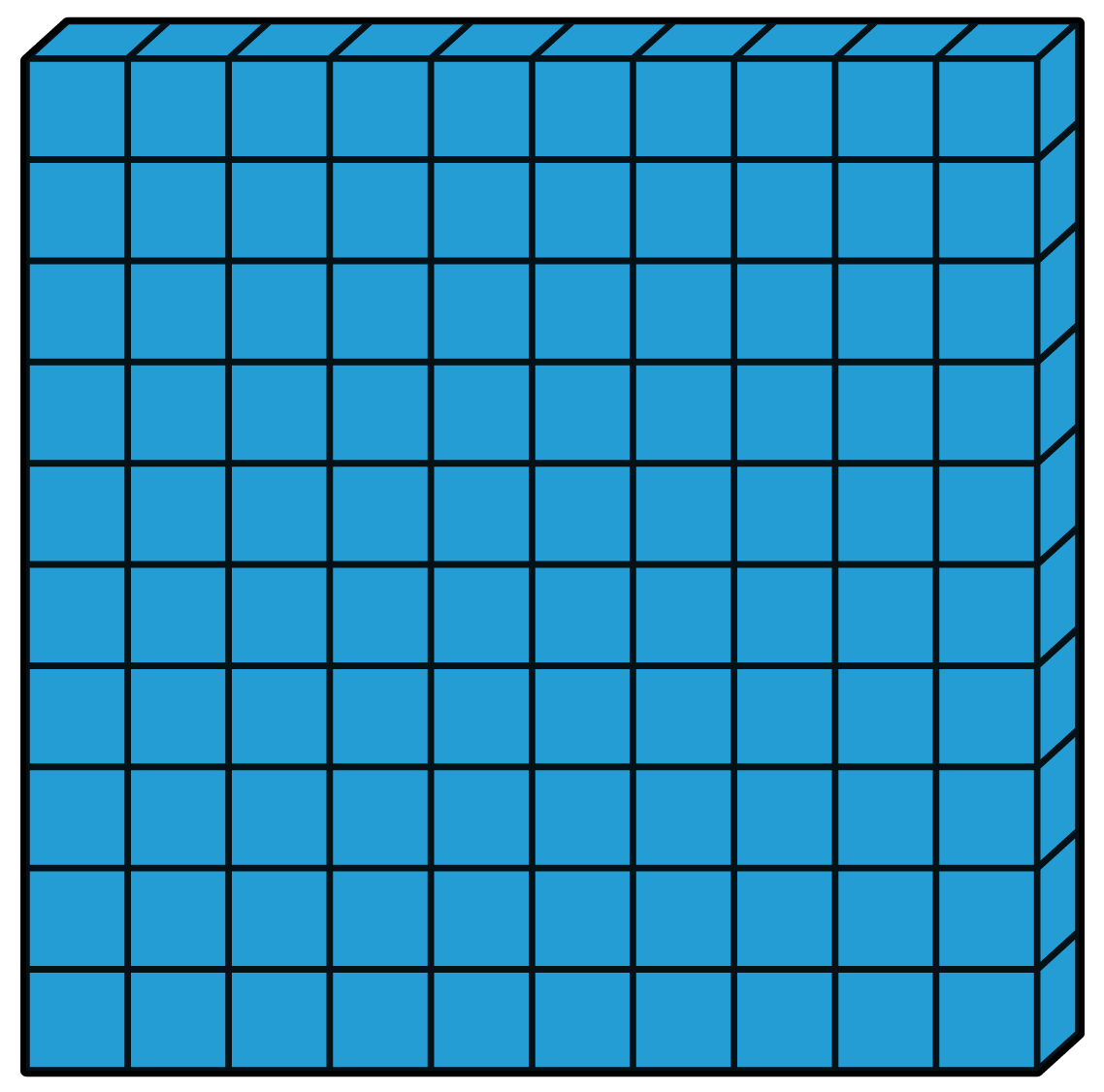 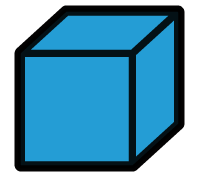 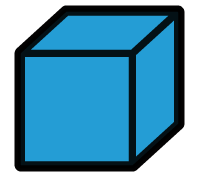 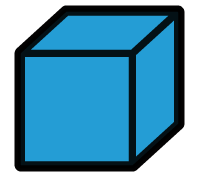 354 - 40 = 314
Let’s practice!
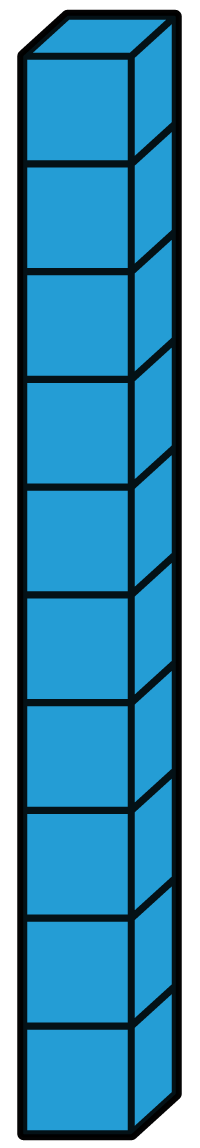 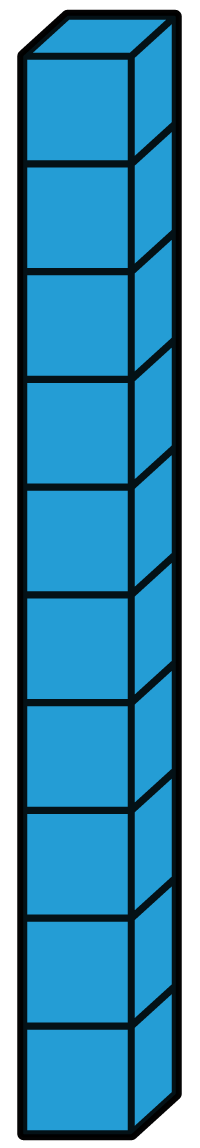 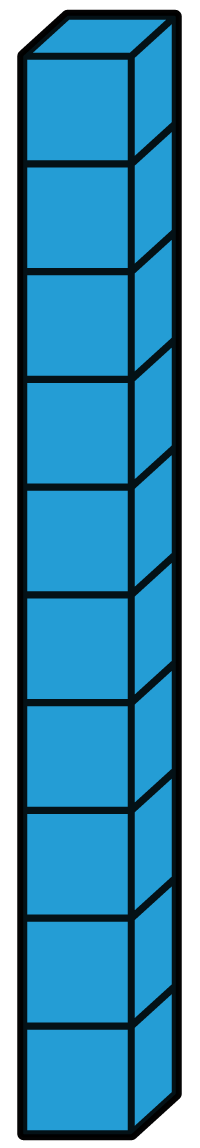 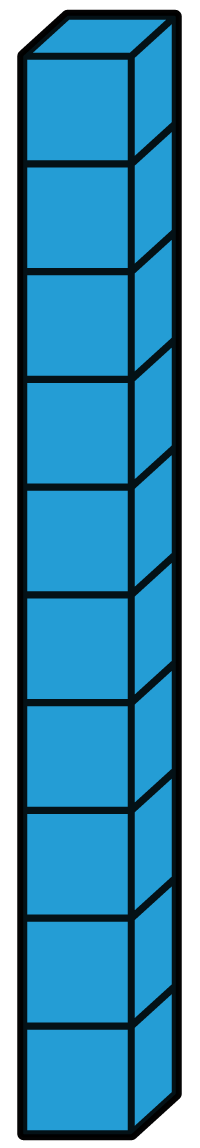 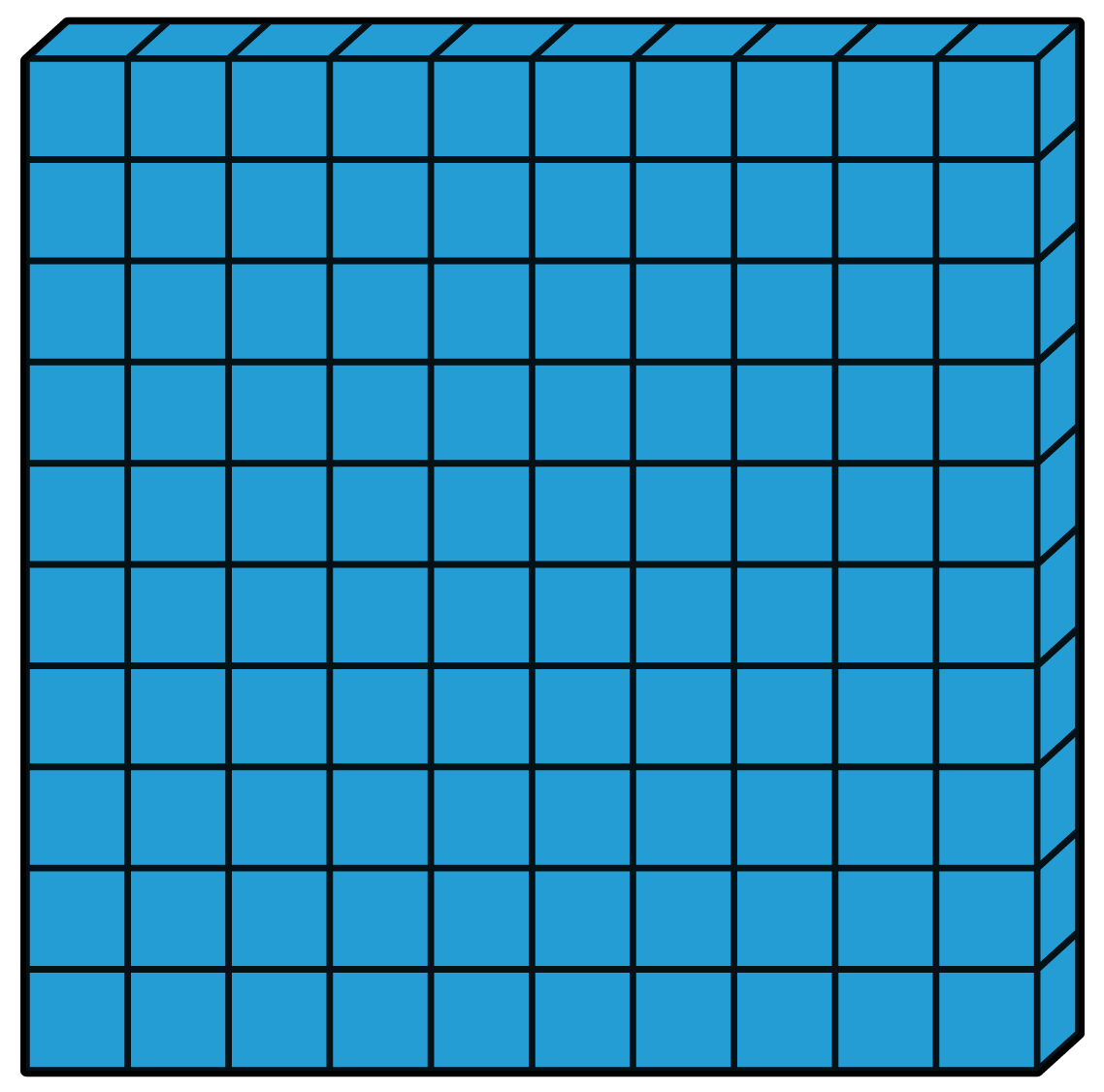 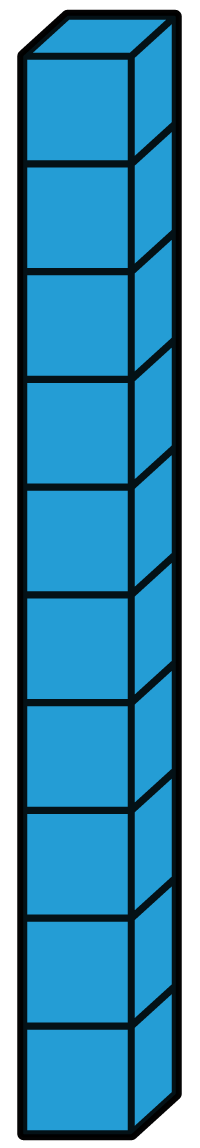 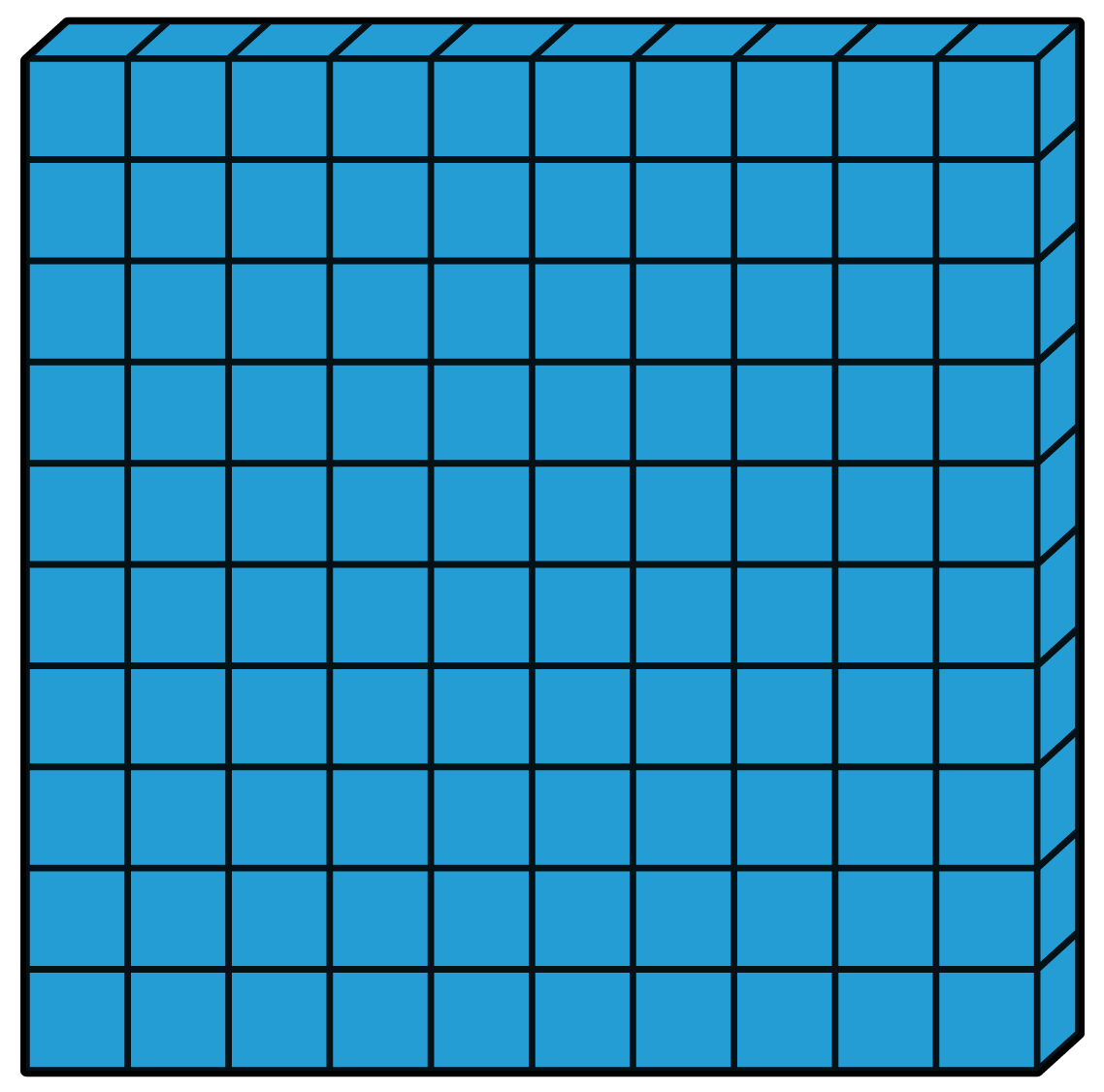 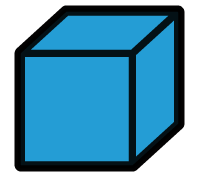 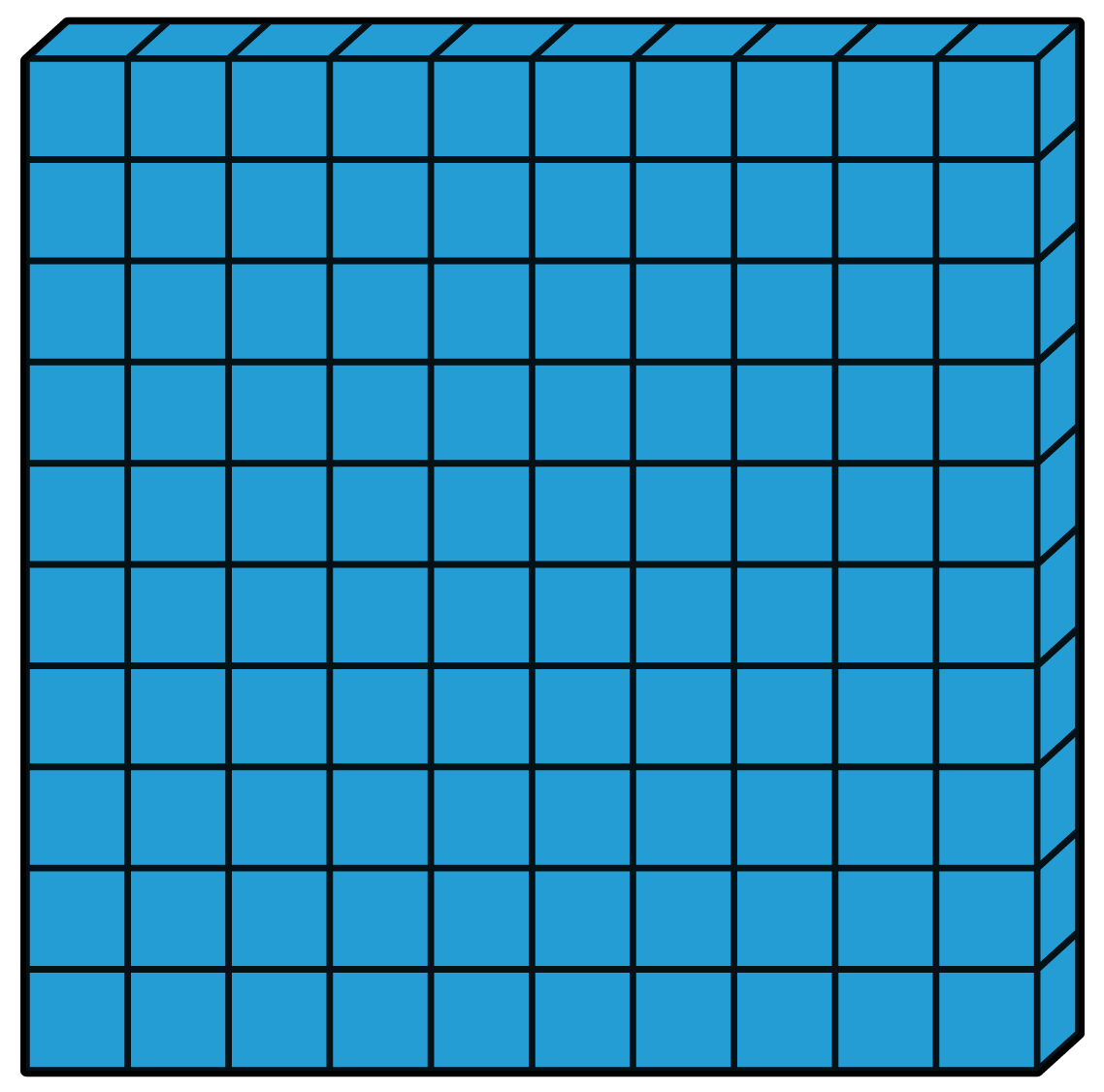 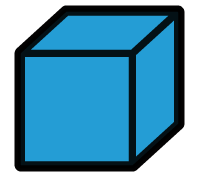 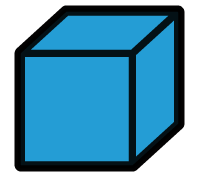 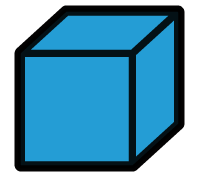 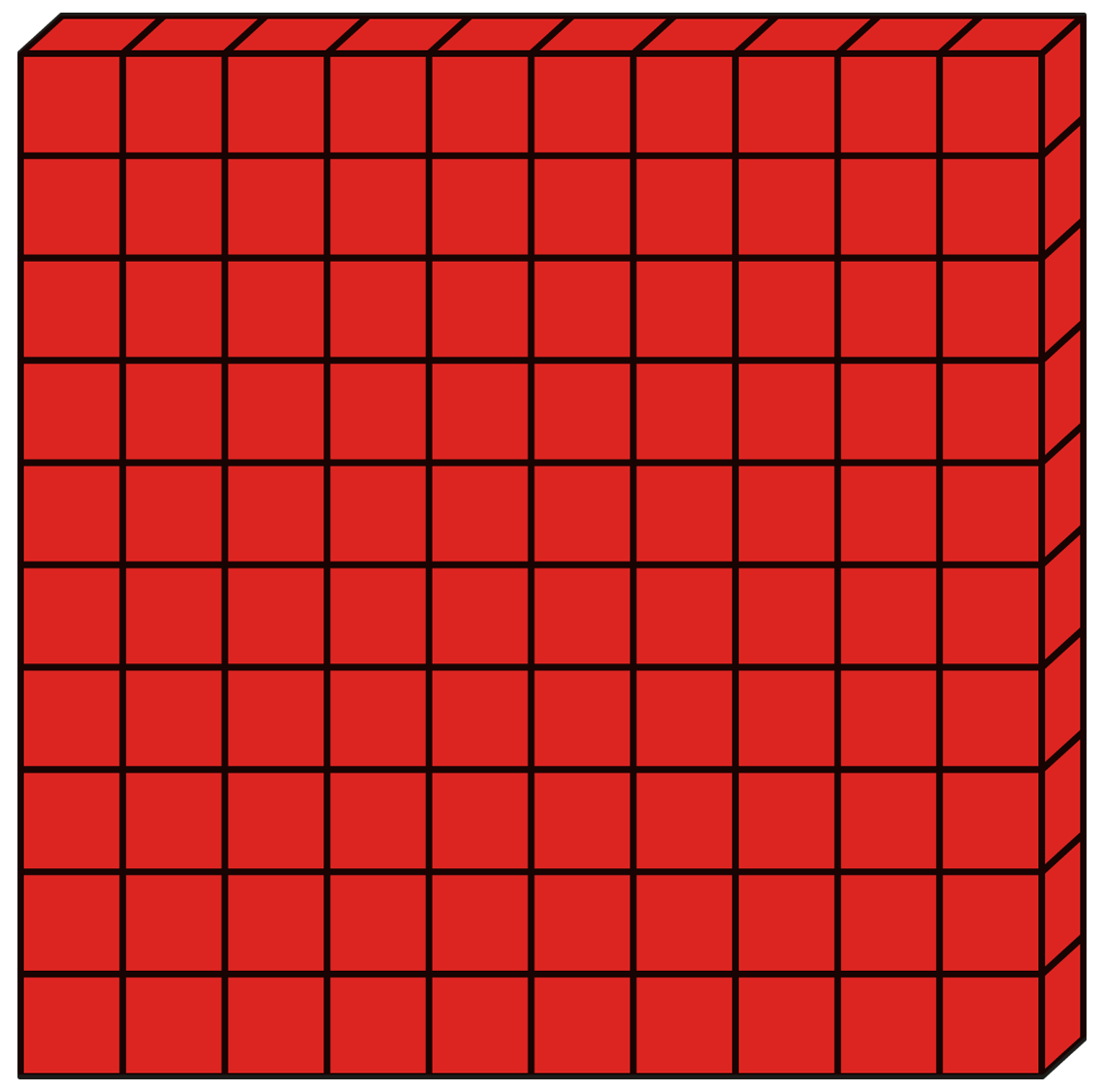 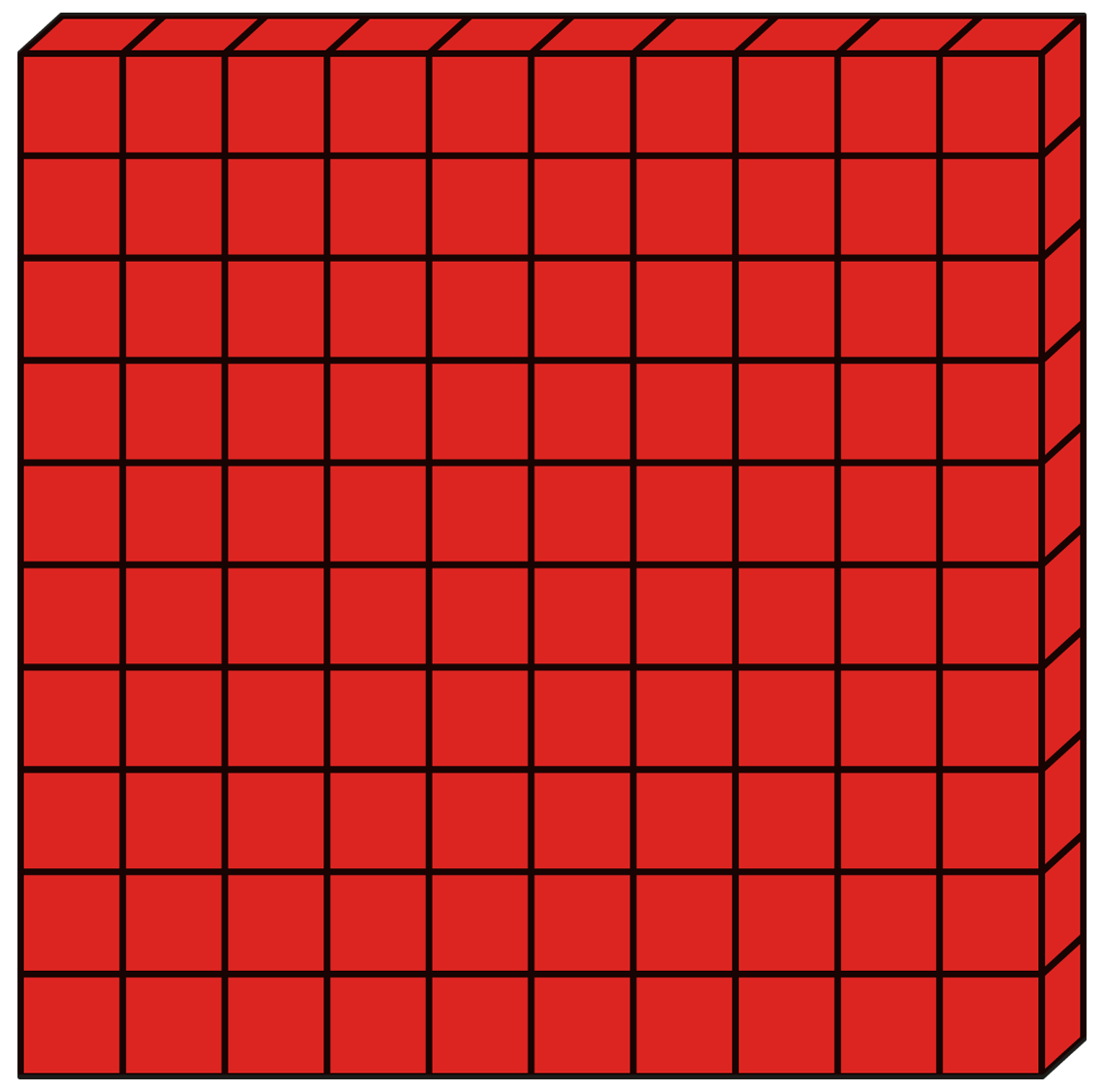 354 + 200 =
Let’s practice!
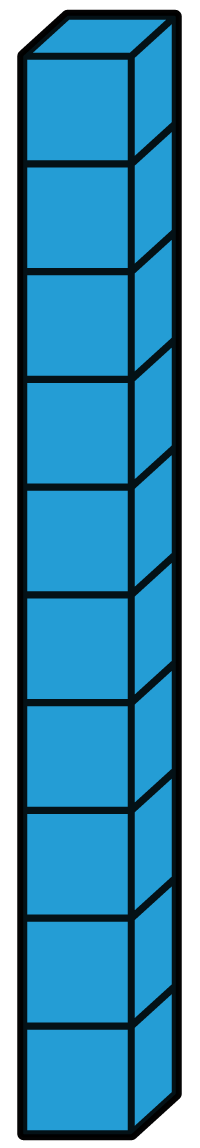 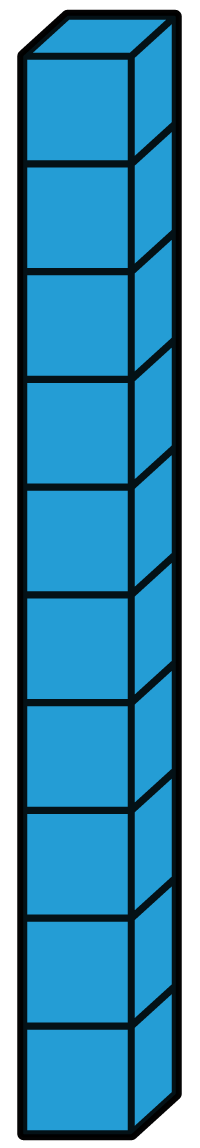 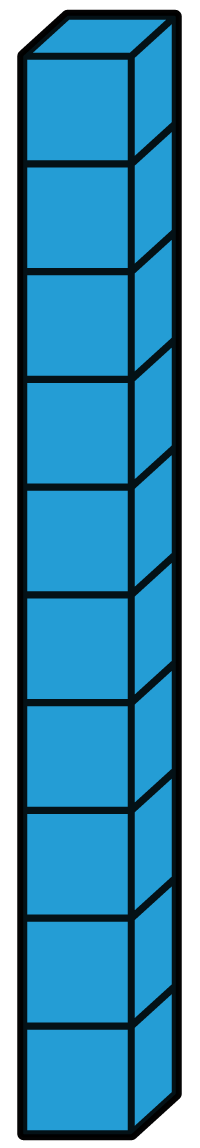 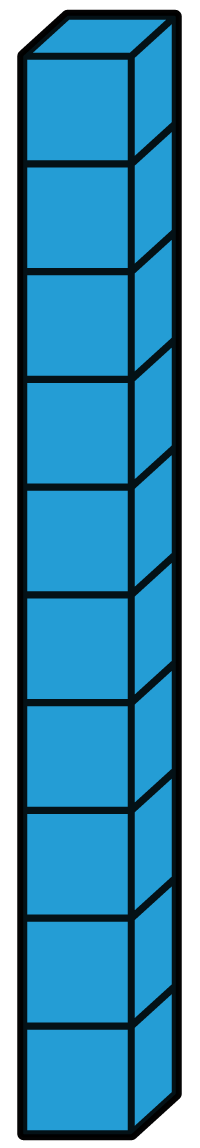 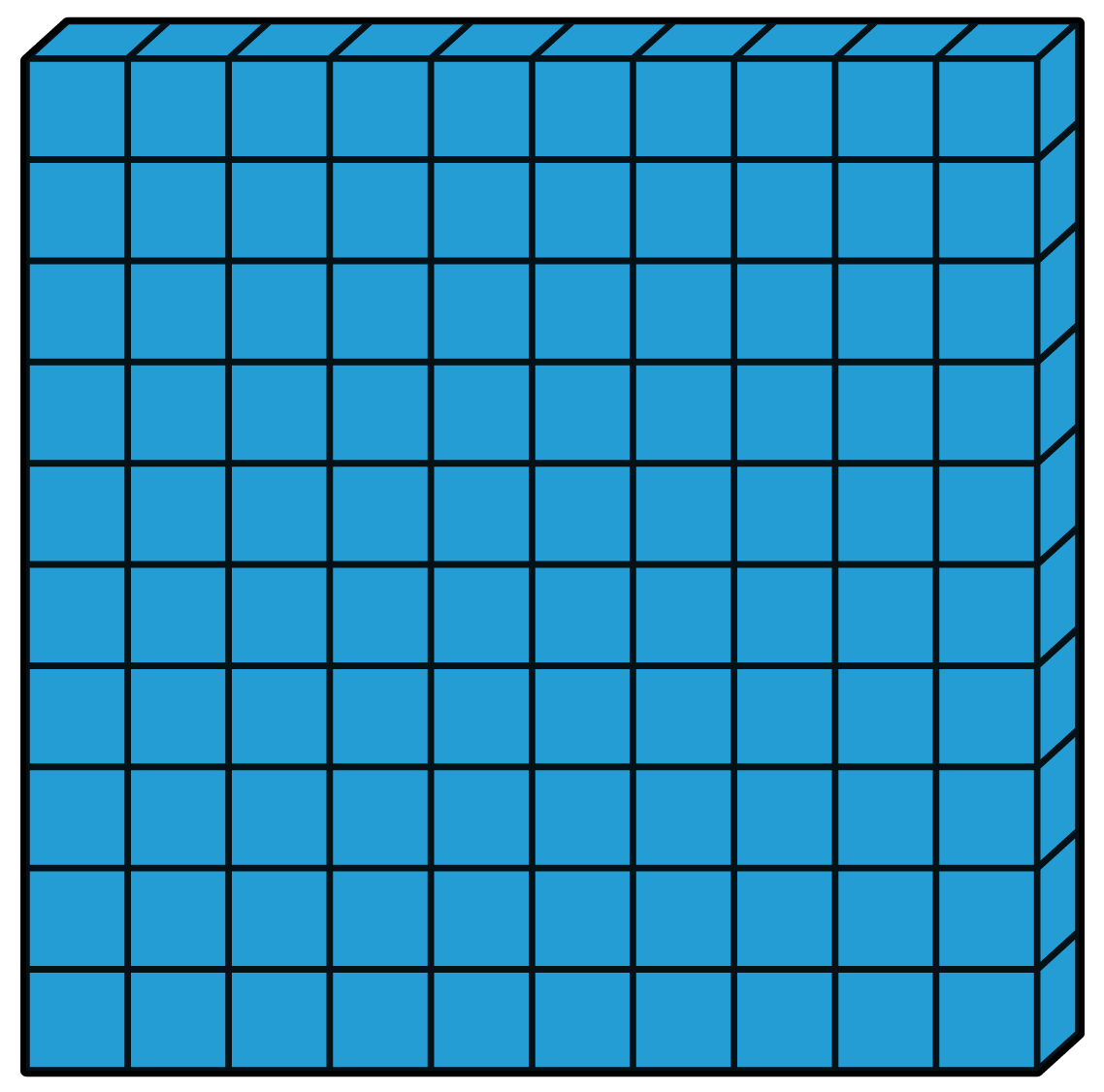 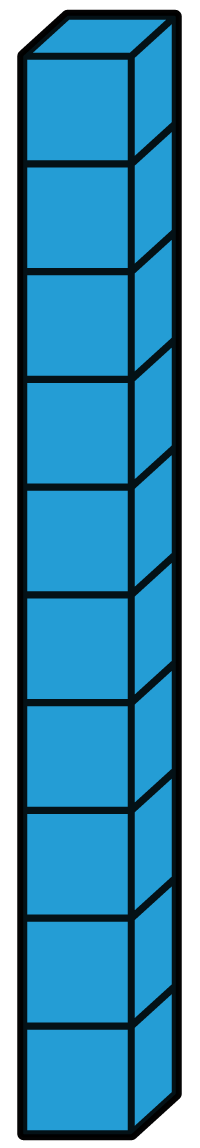 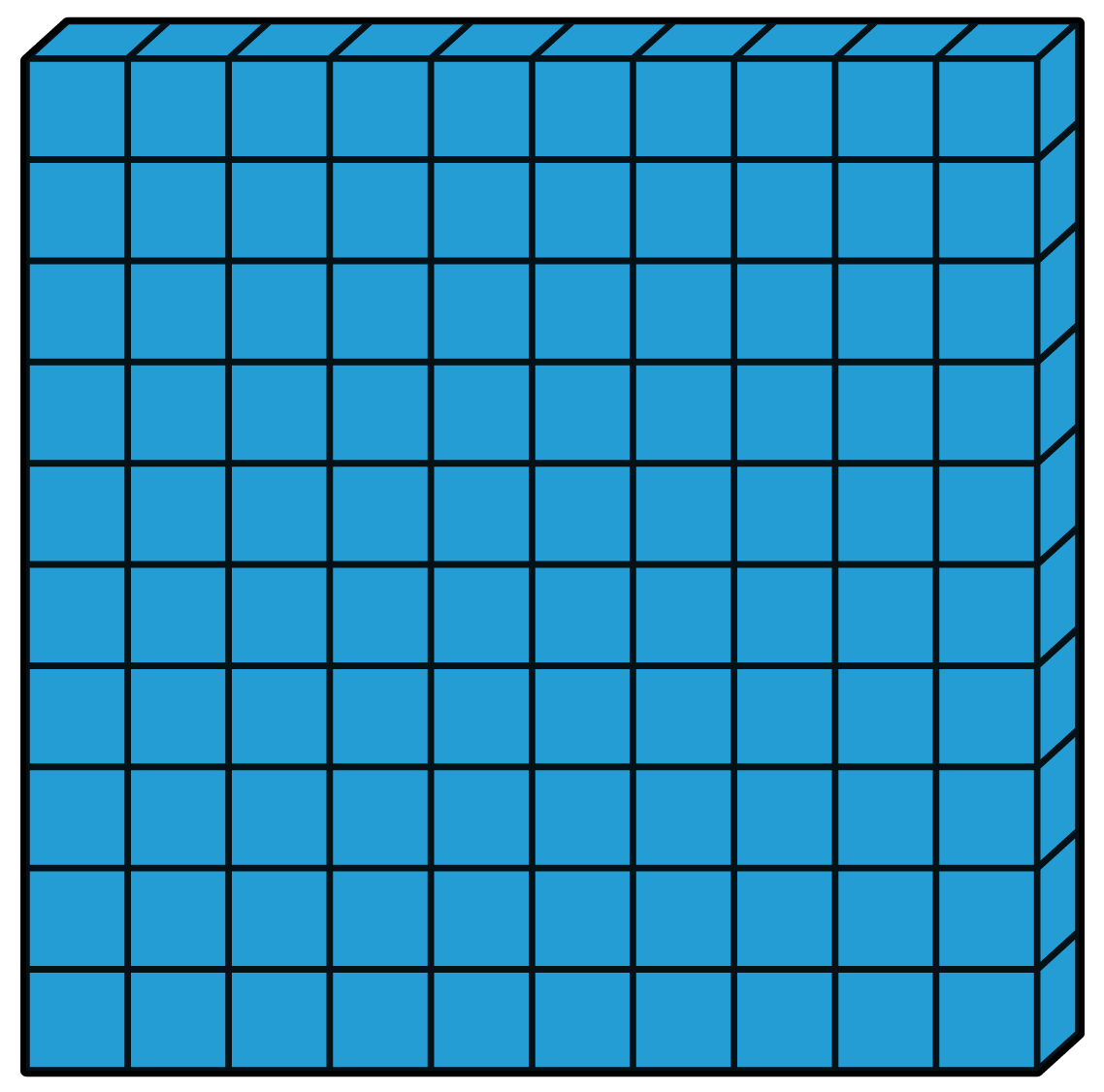 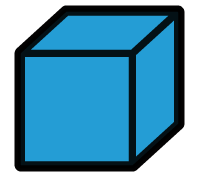 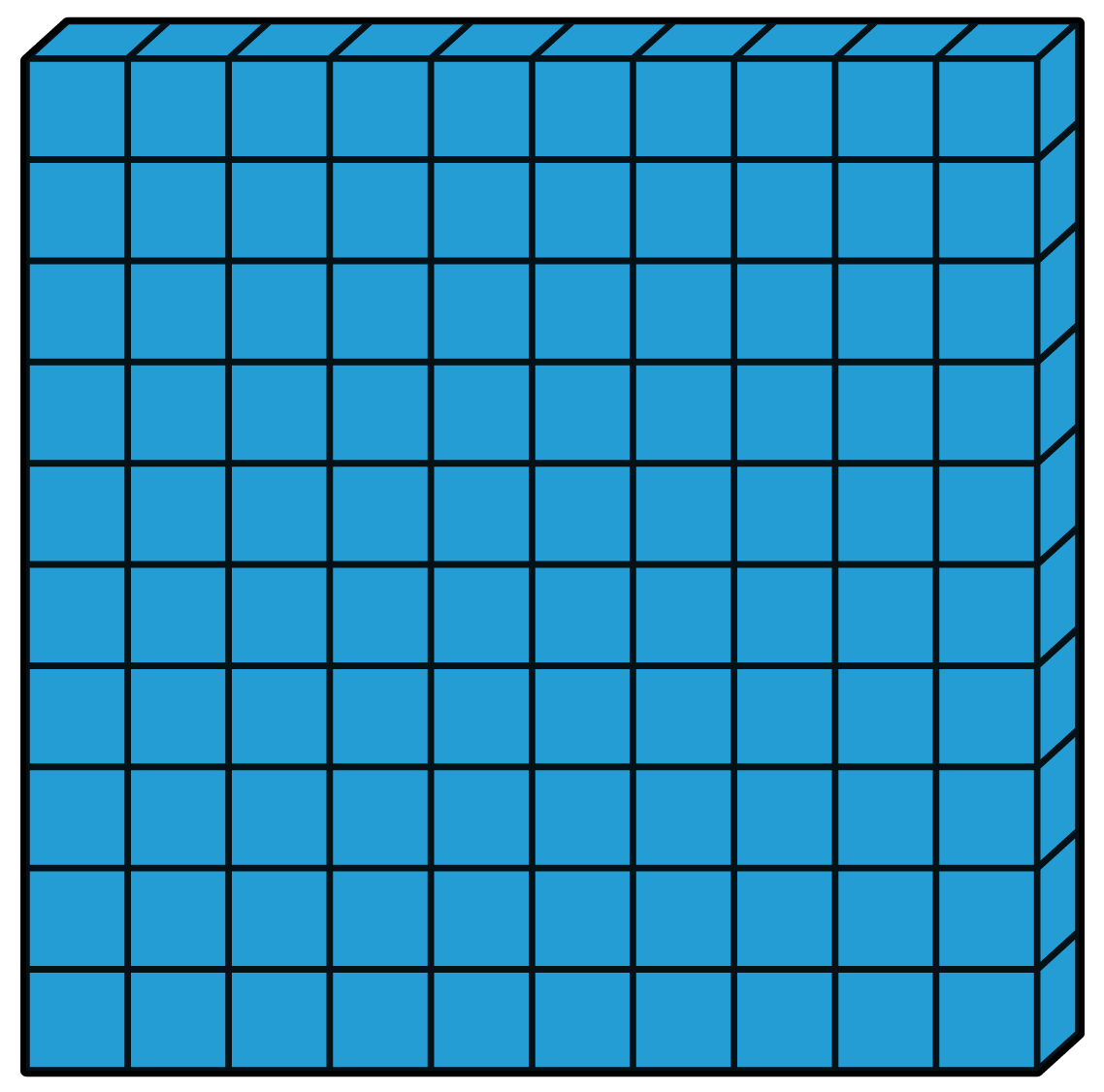 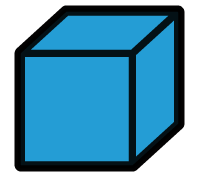 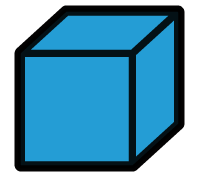 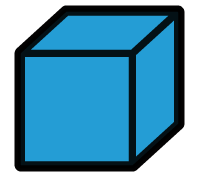 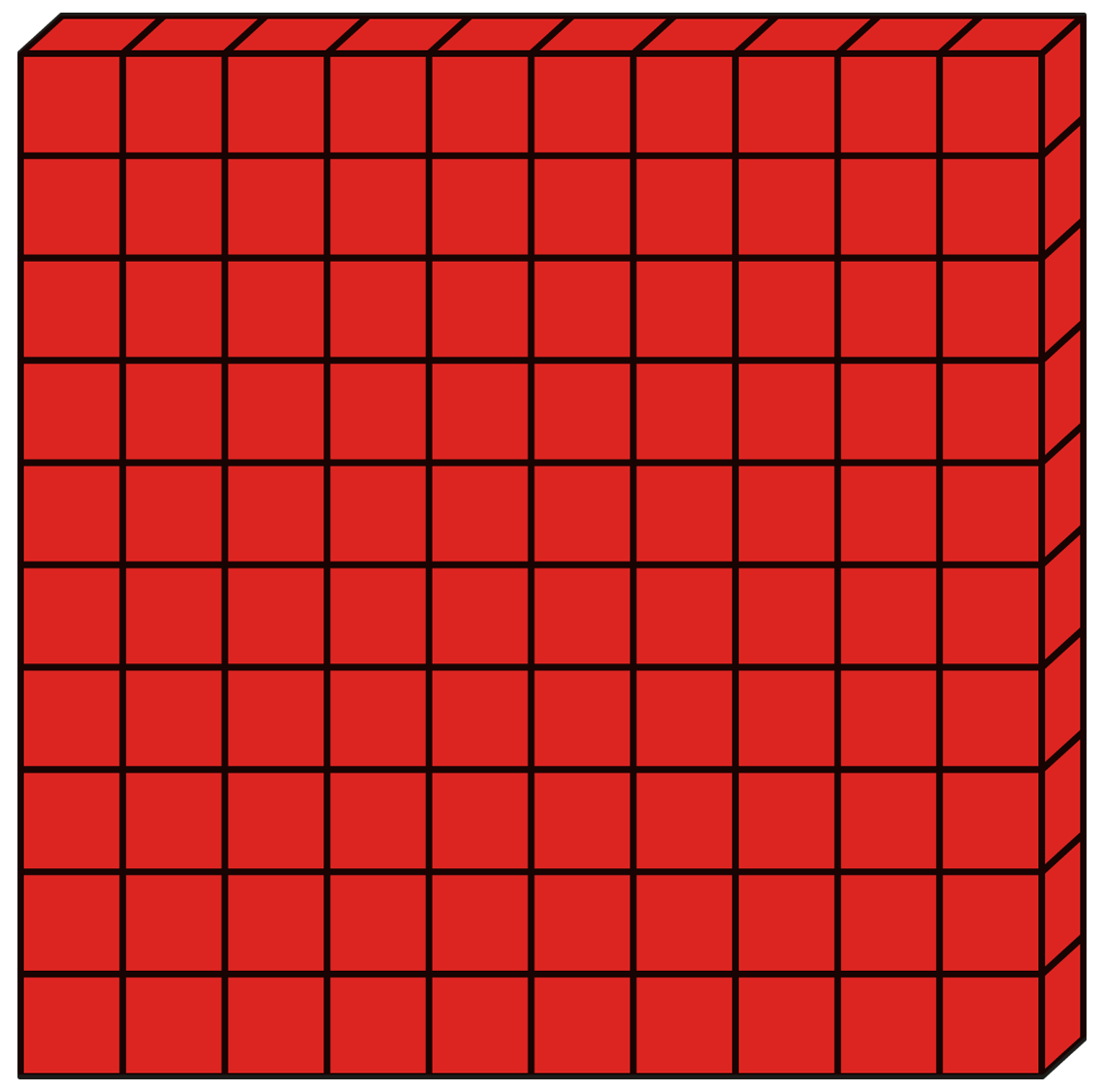 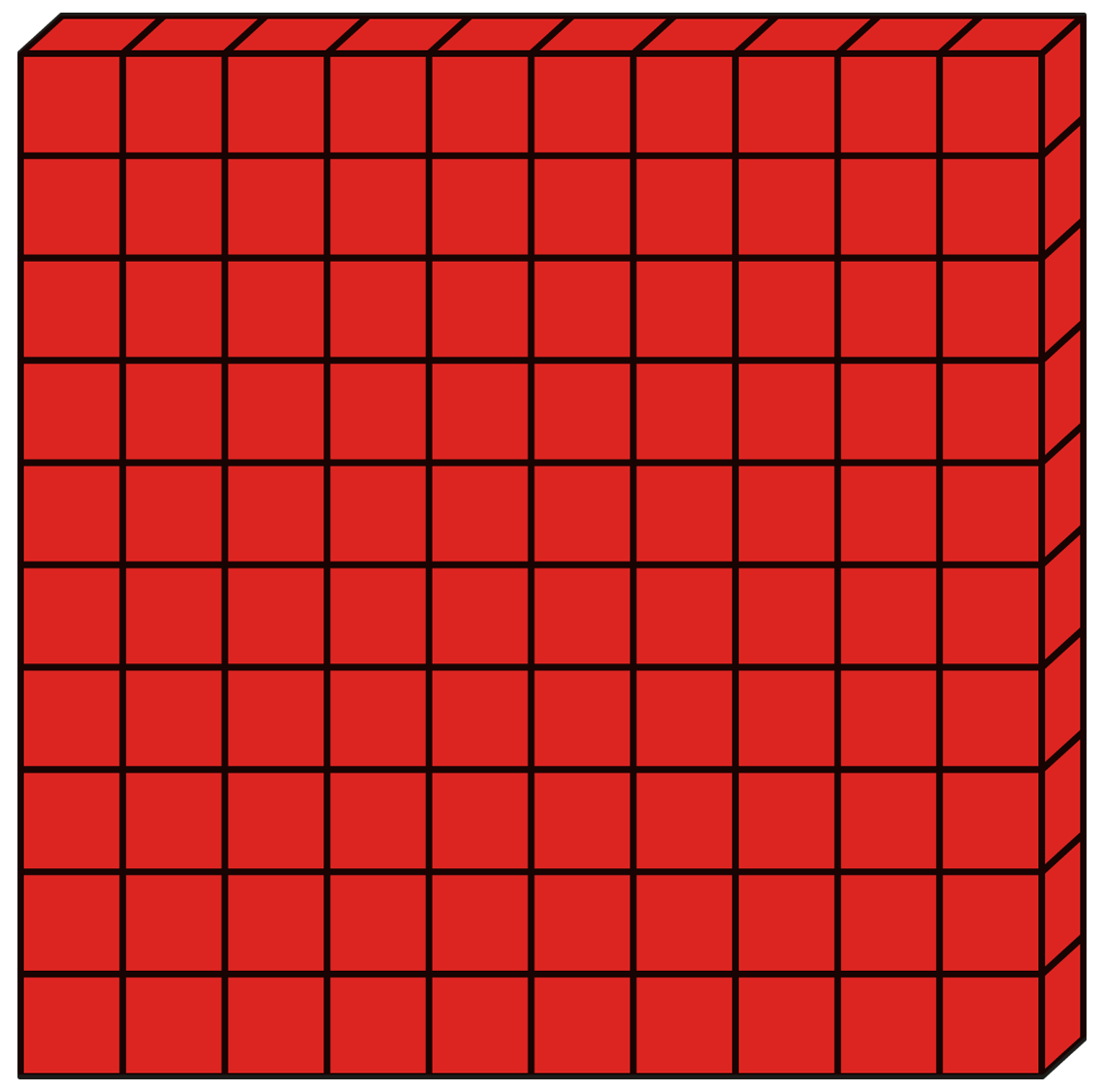 354 + 200 = 554
Let’s practice!
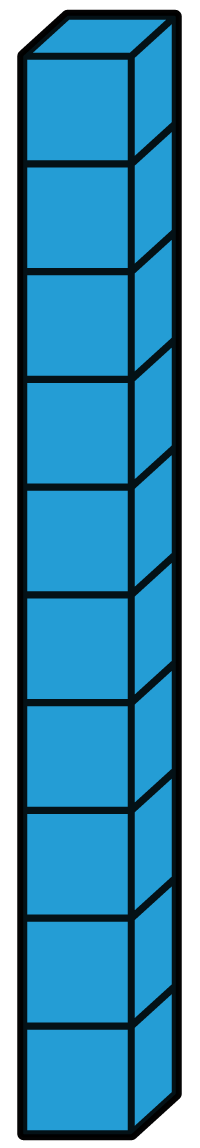 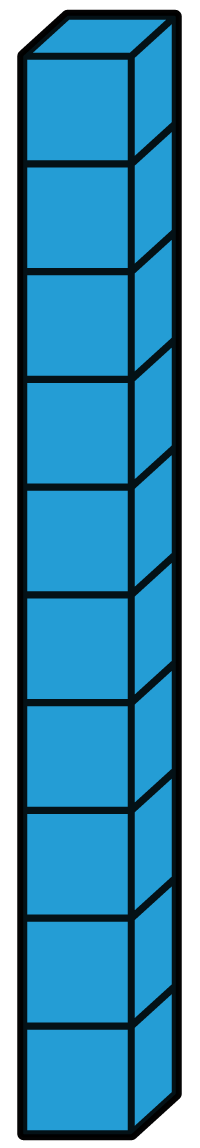 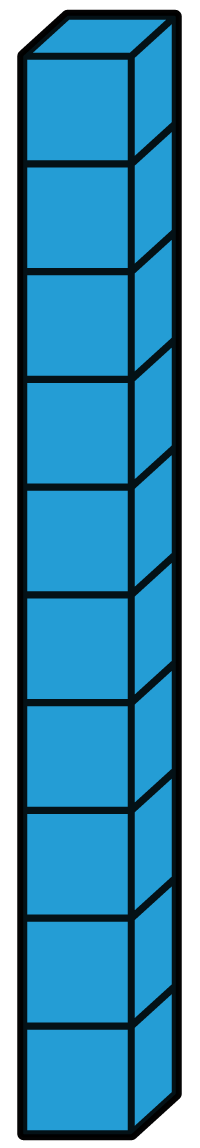 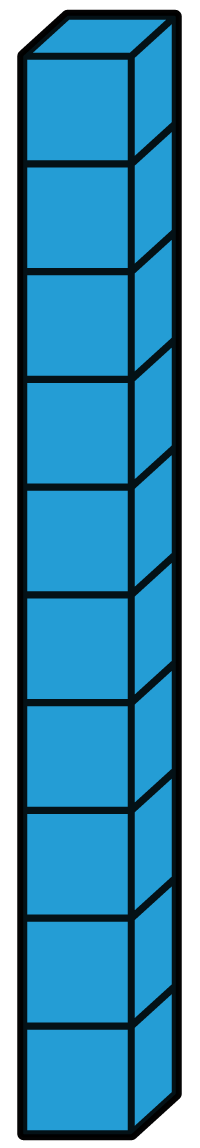 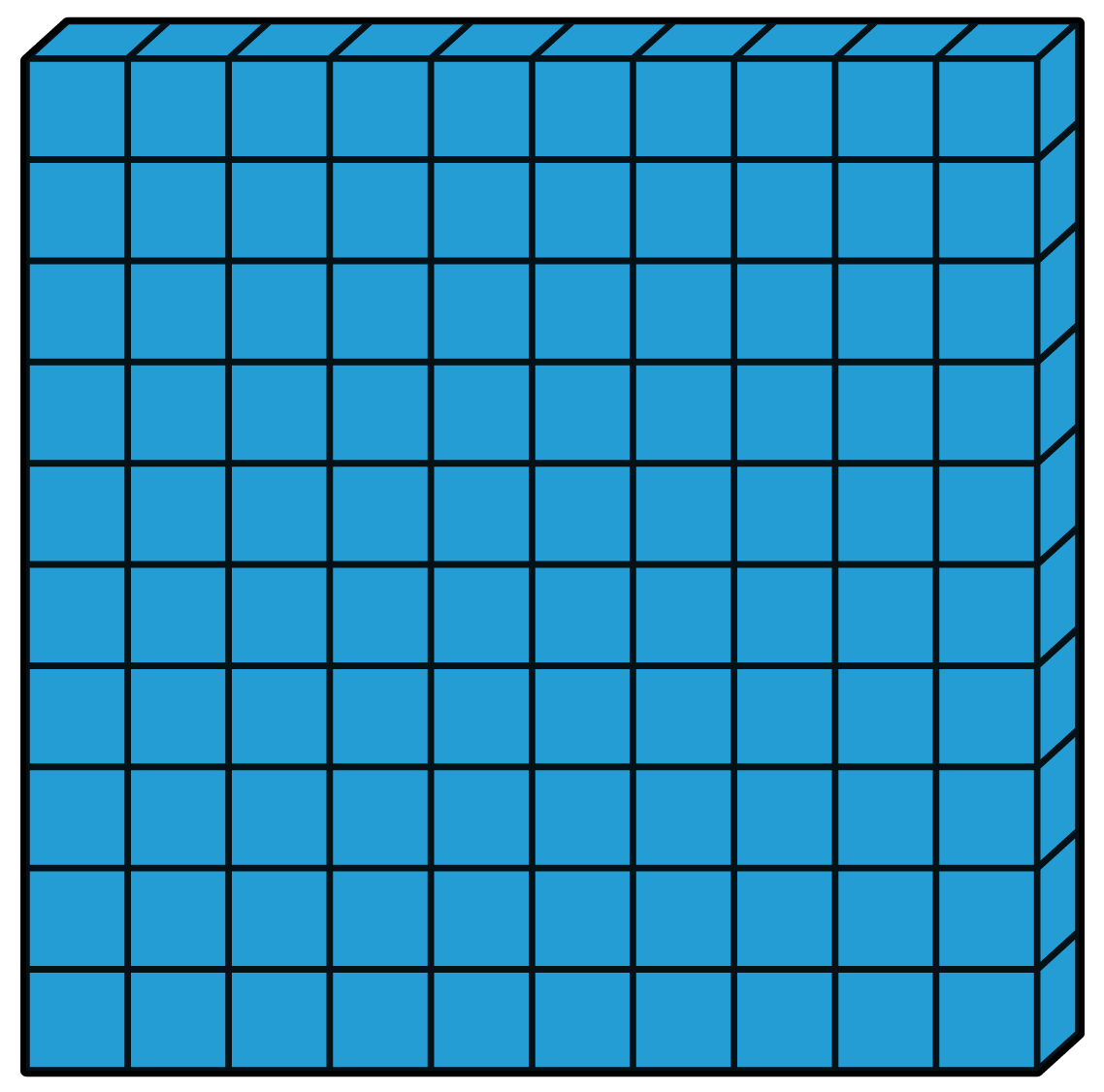 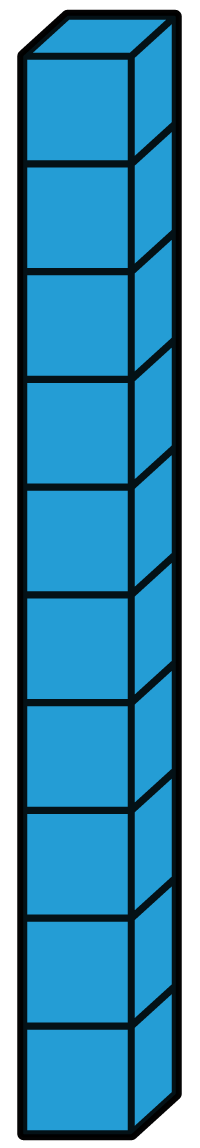 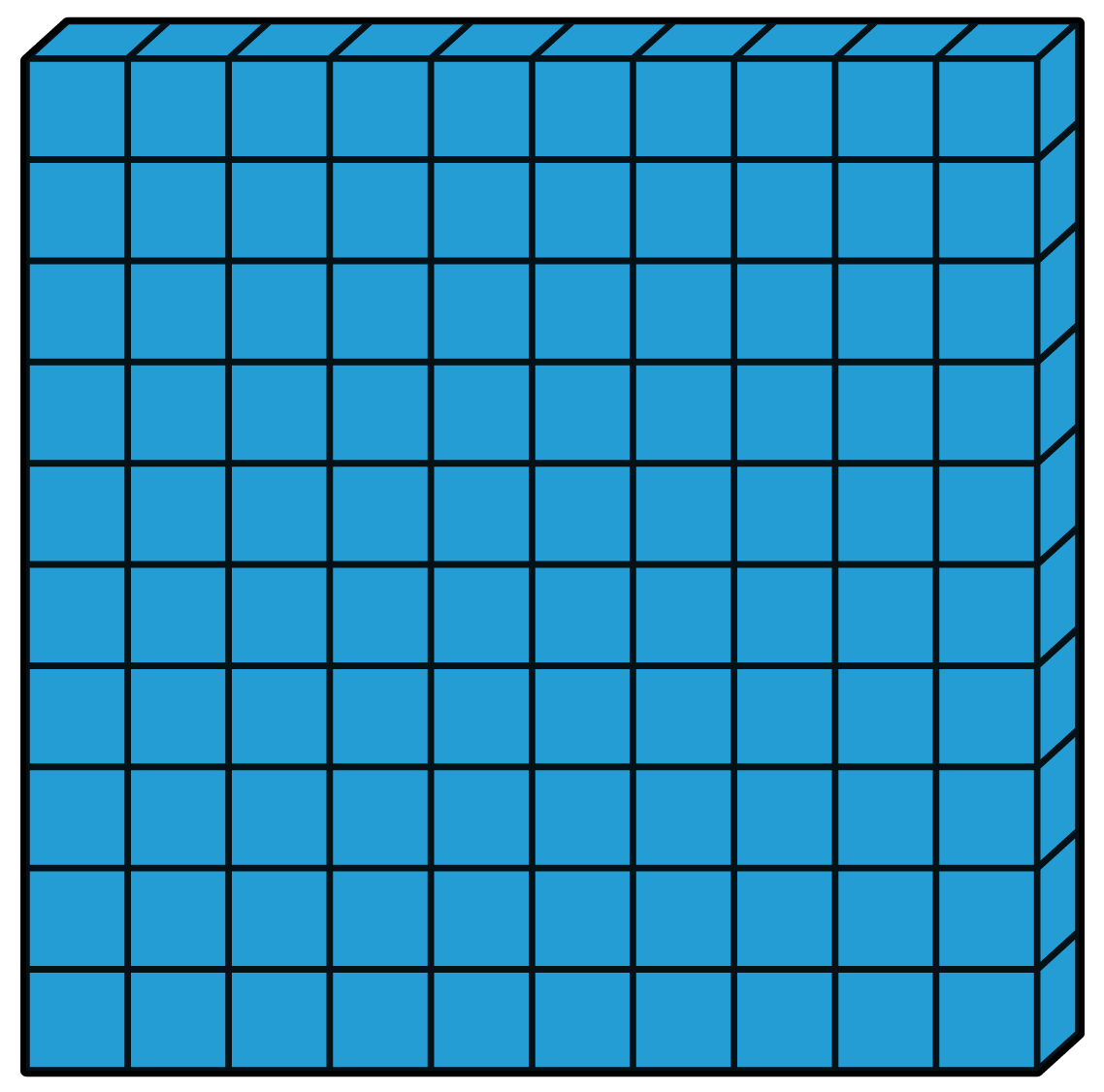 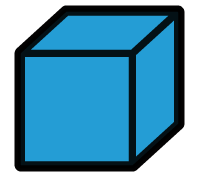 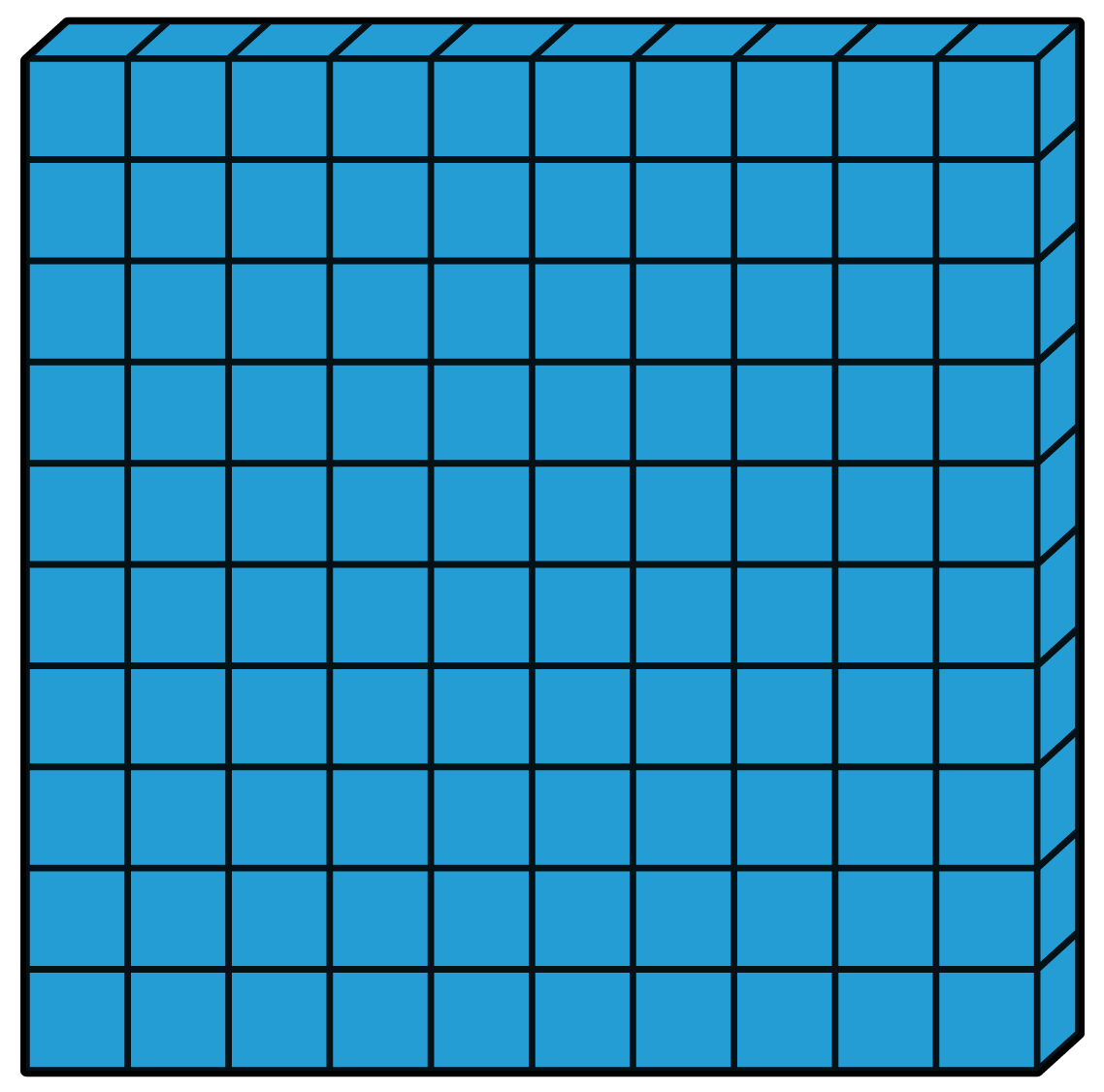 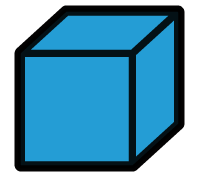 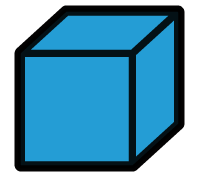 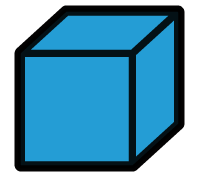 354 - 100 =
Let’s practice!
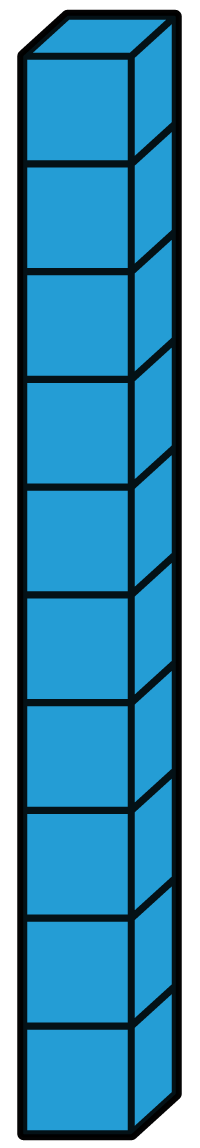 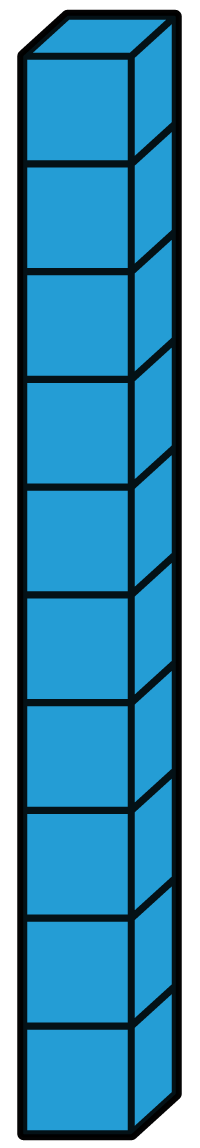 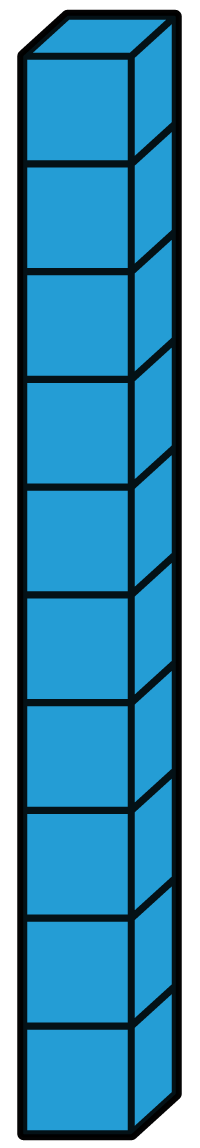 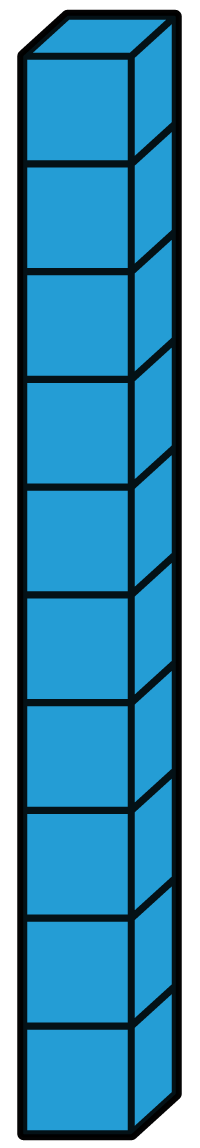 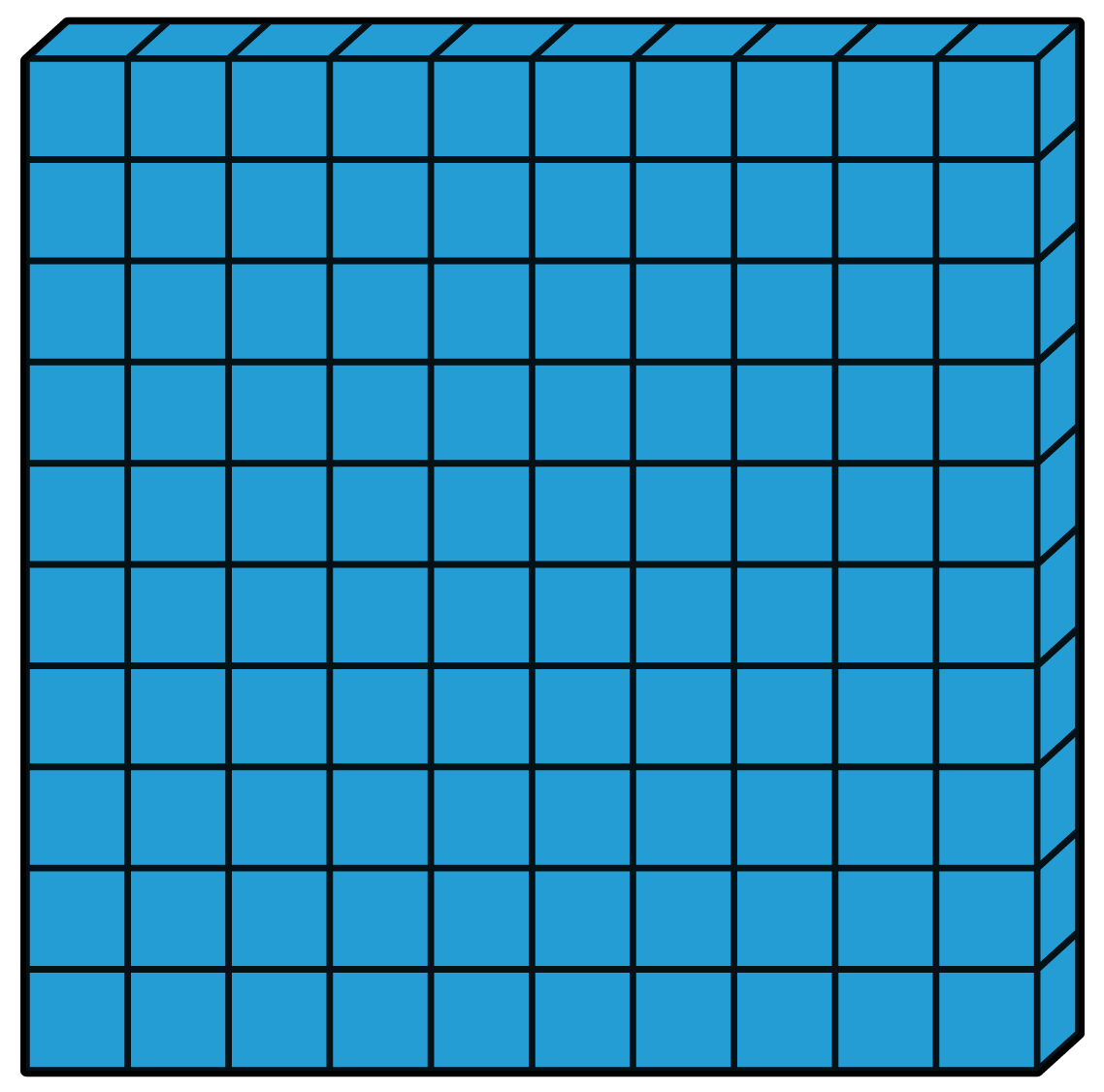 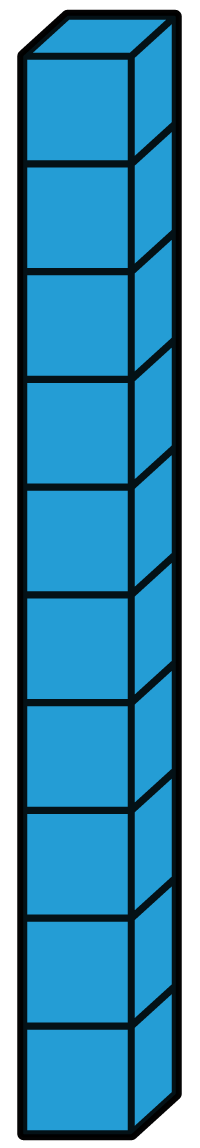 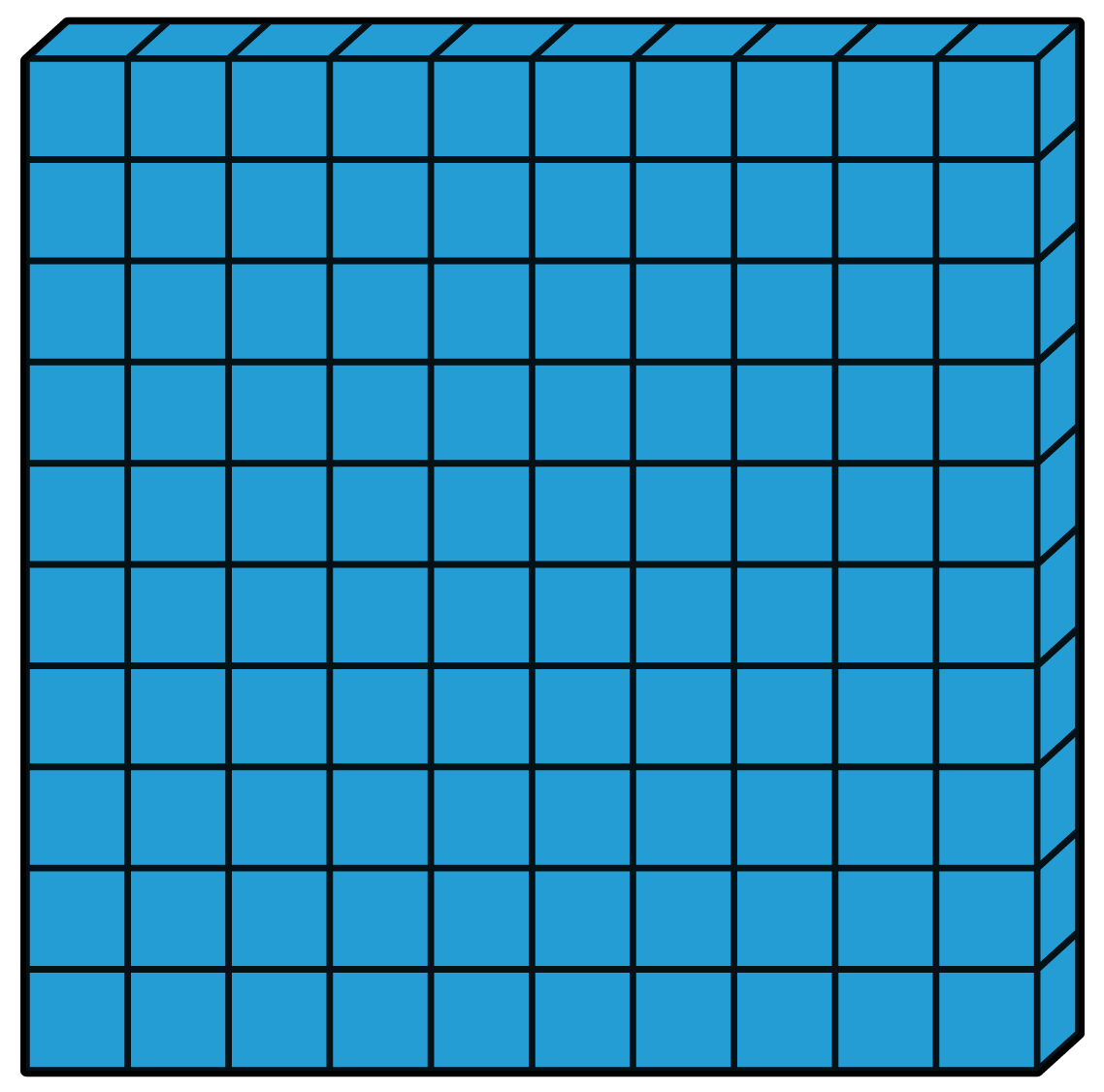 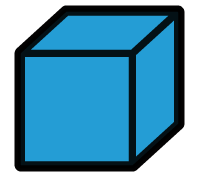 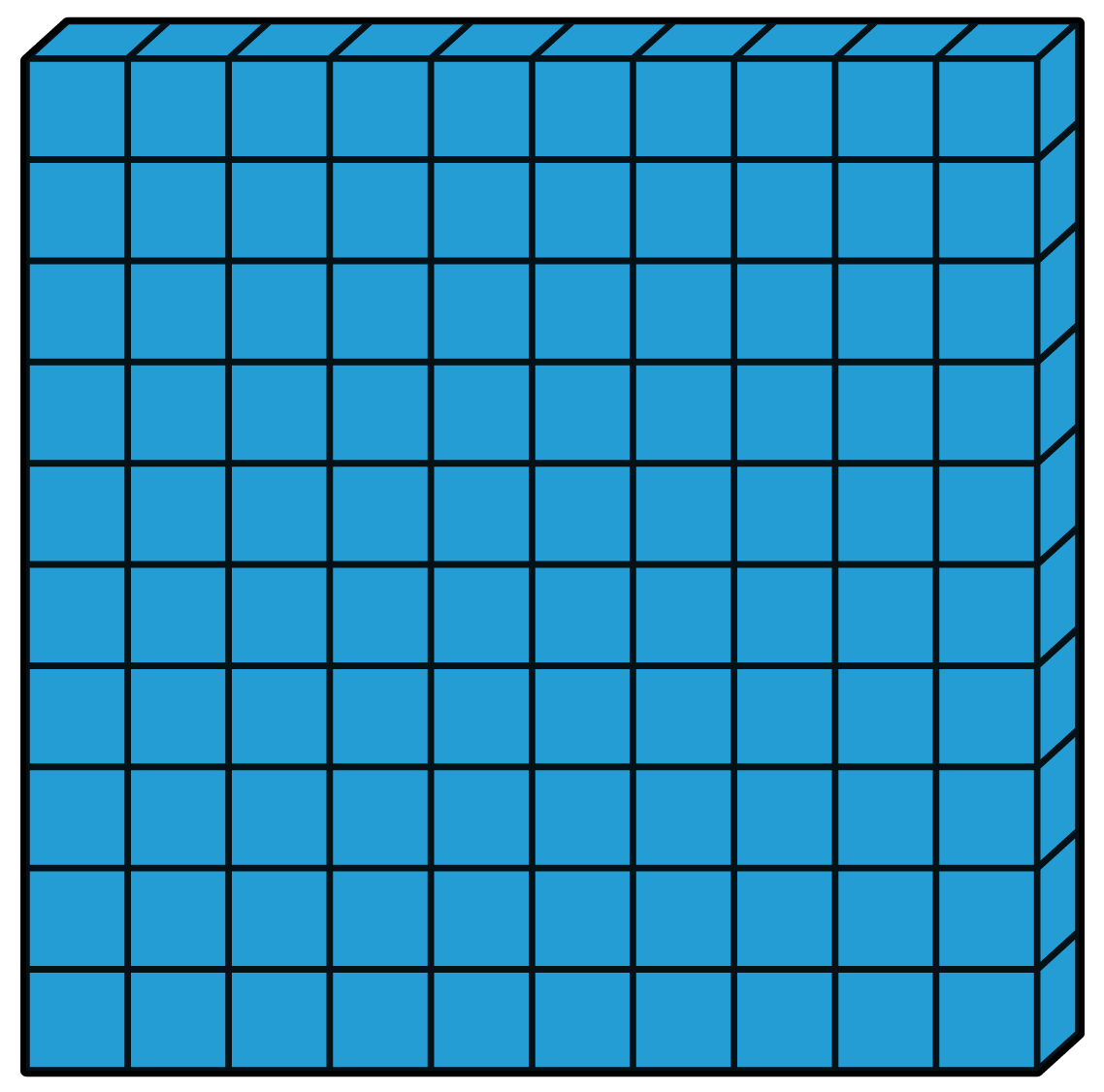 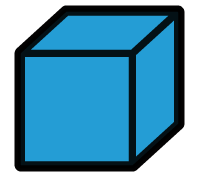 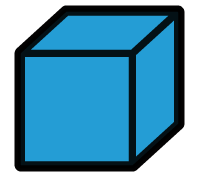 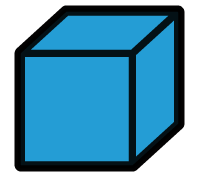 354 - 100 = 254
Solve these problems on a separate sheet of paper.
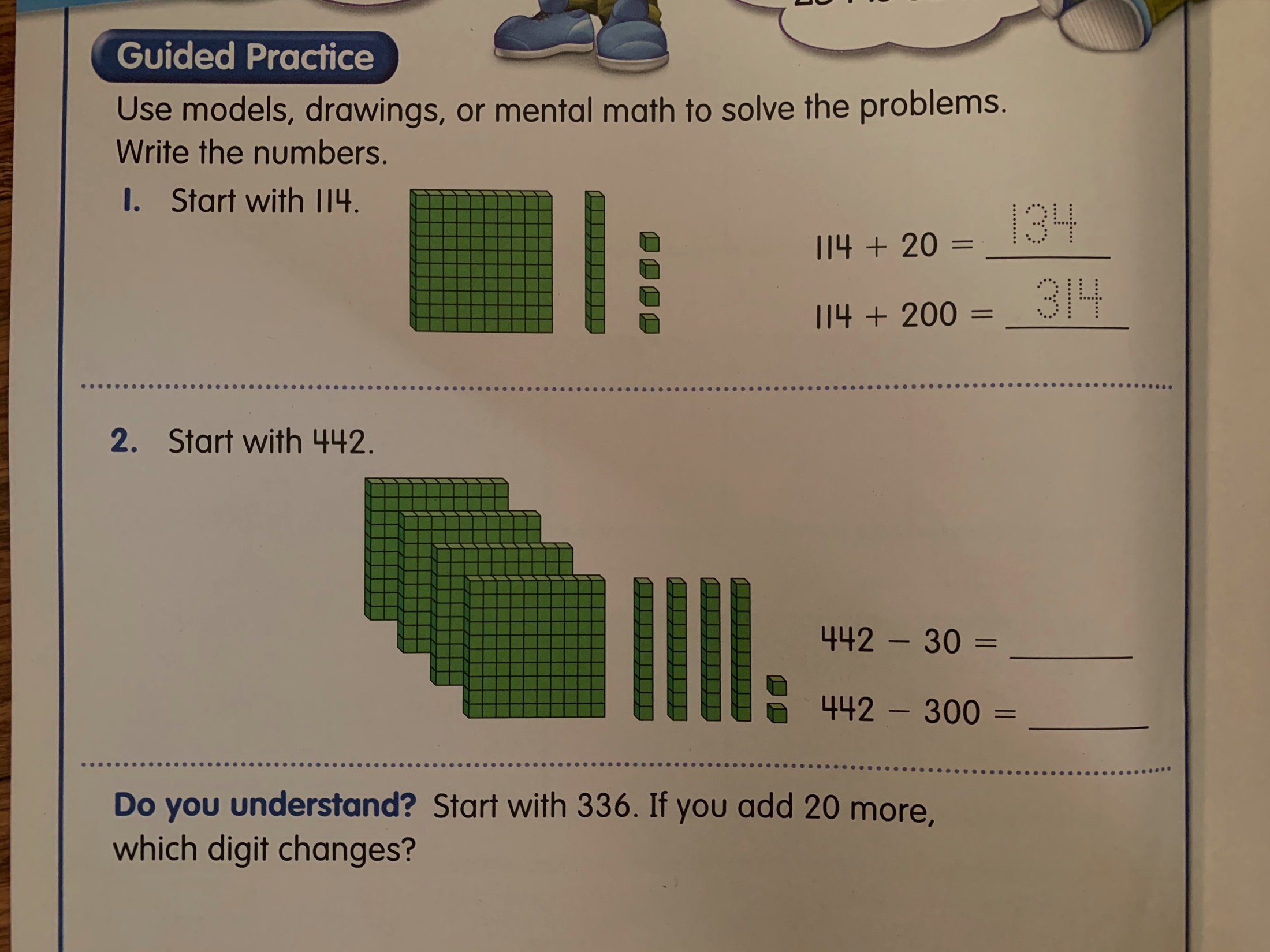 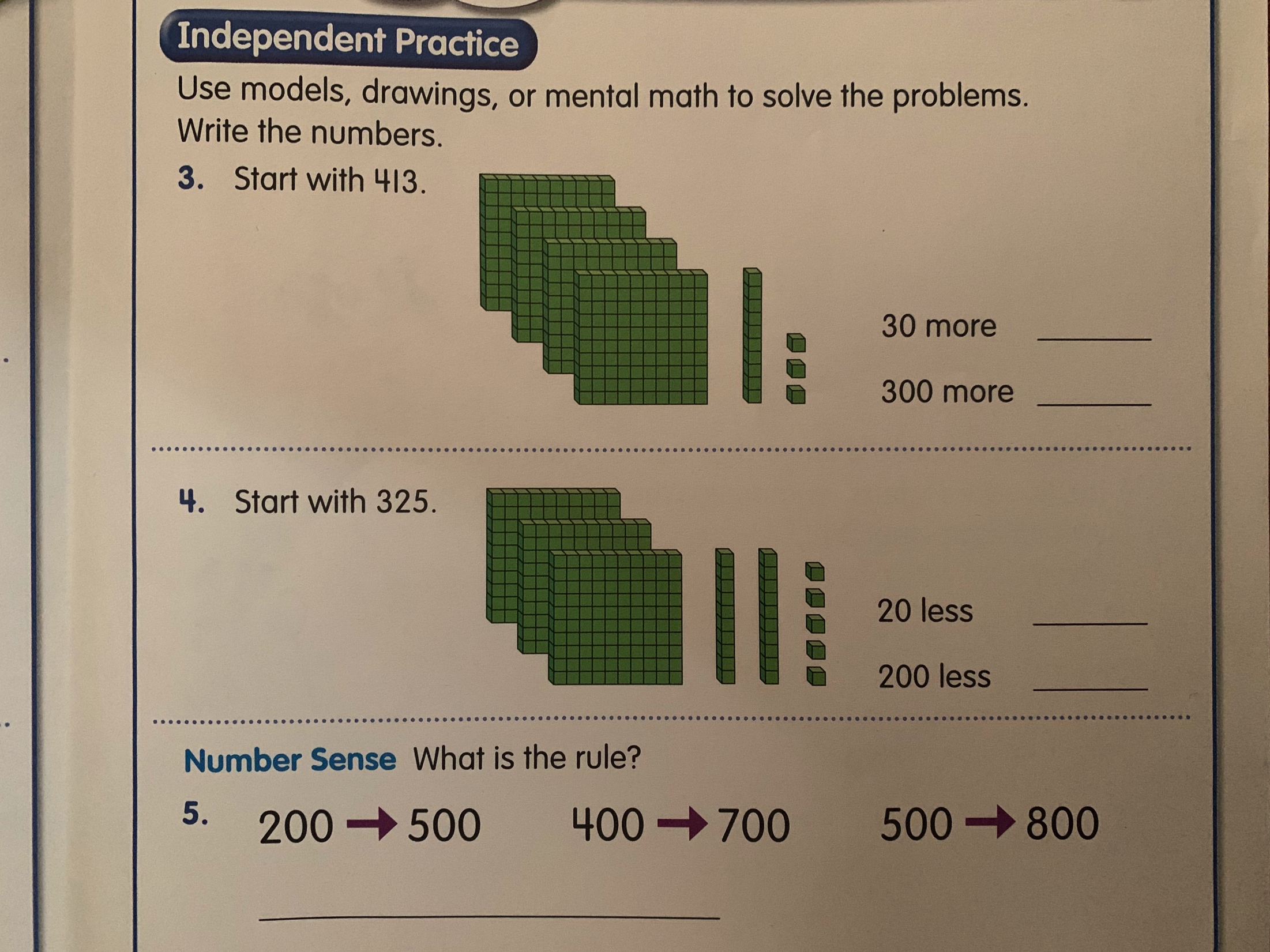 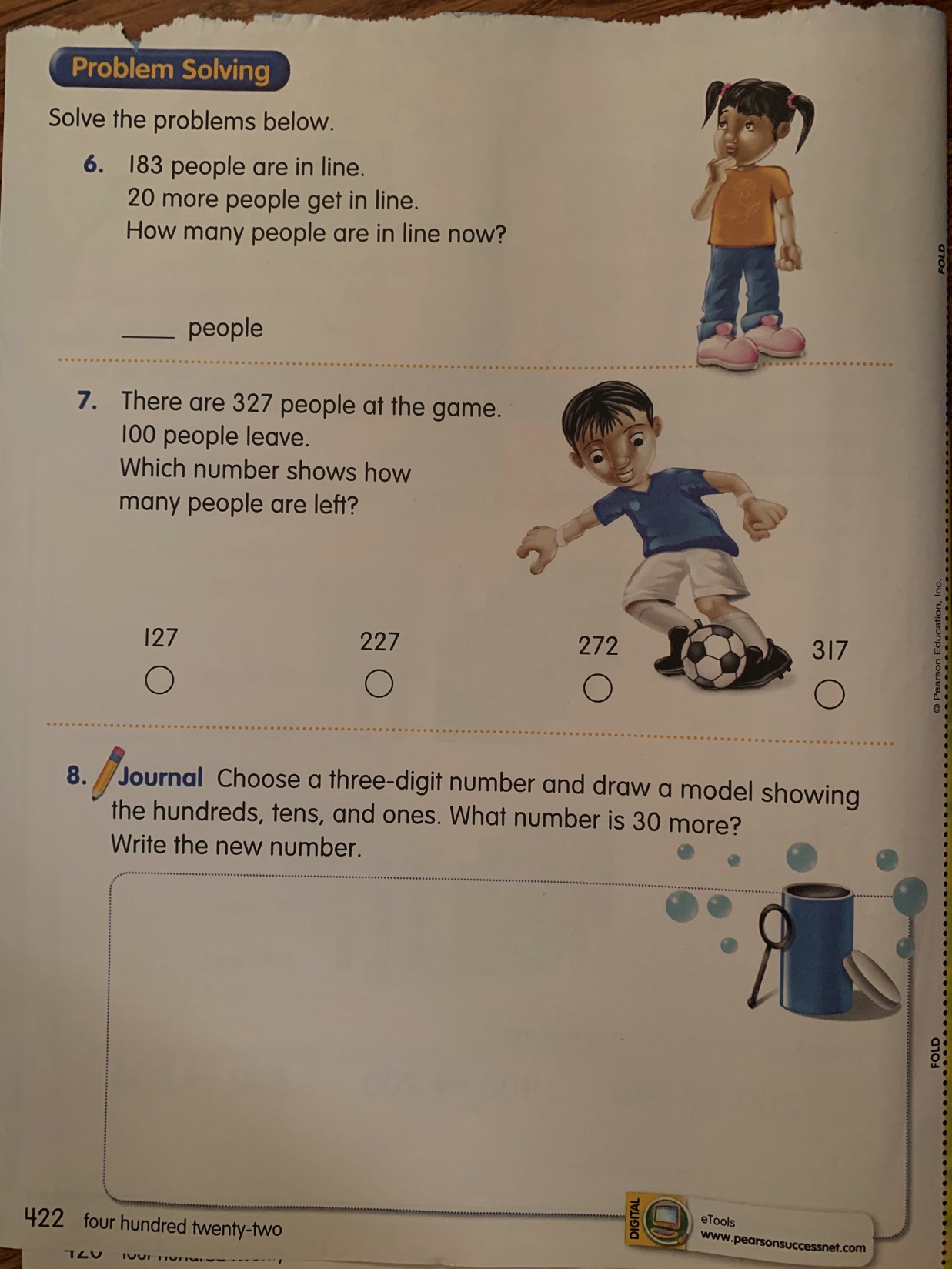